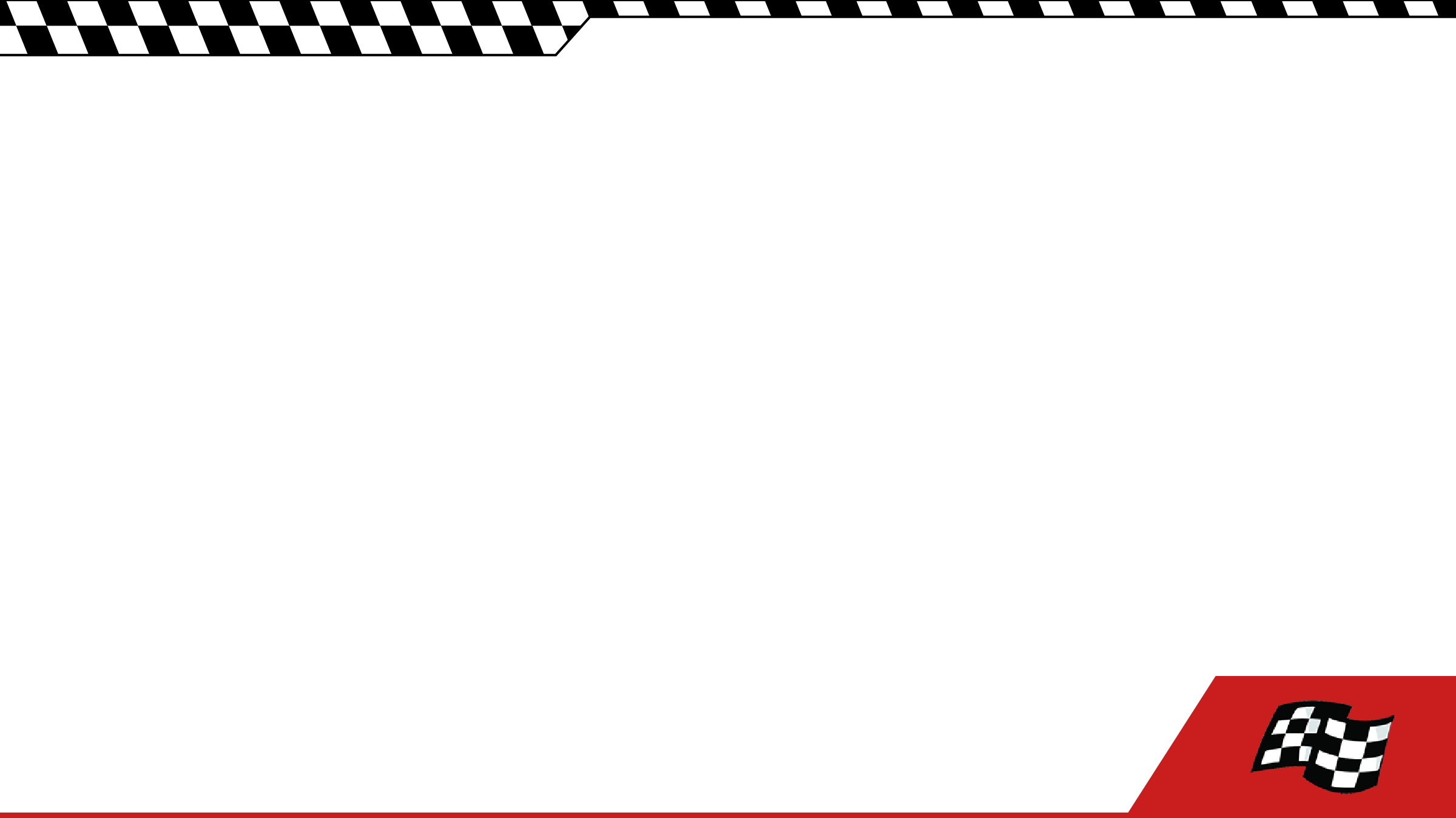 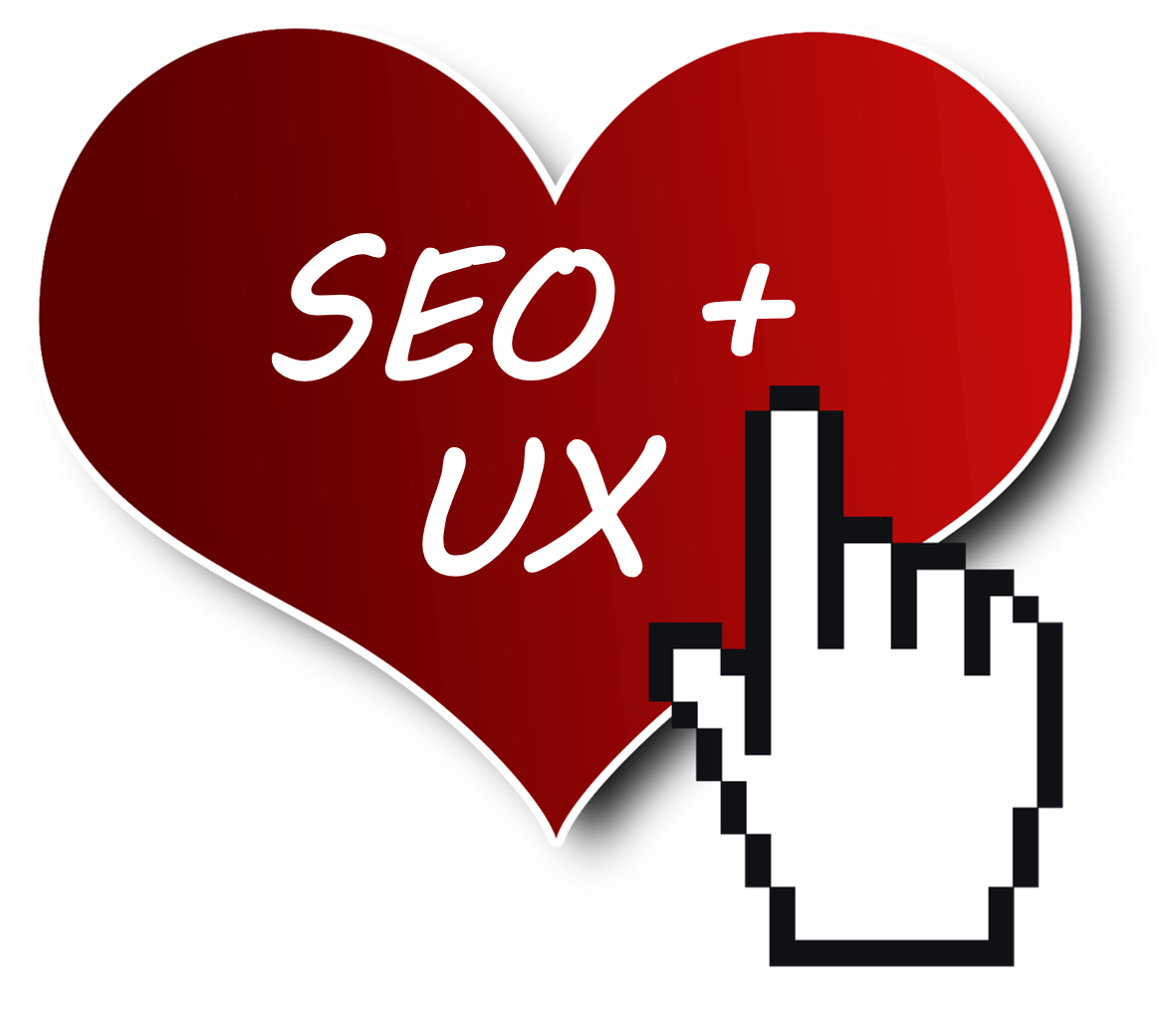 This is me
Web PresenceOptimization
I do this
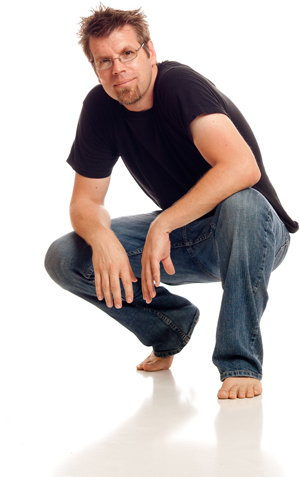 @StoneyD
    linkedin.com/in/stoneygd
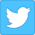 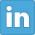 Follow me here
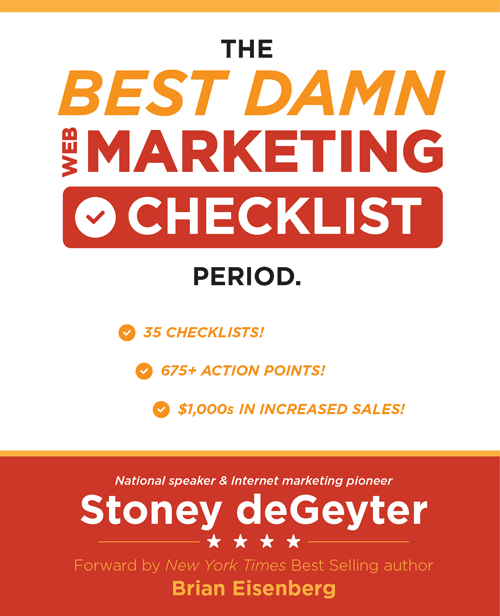 Stoney deGeyter
Read my book
WebMarketingChecklist.com
PolePositionMarketing.com
Hire my team
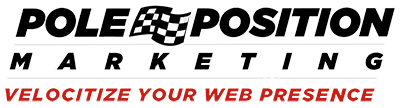 There are three levels of existence
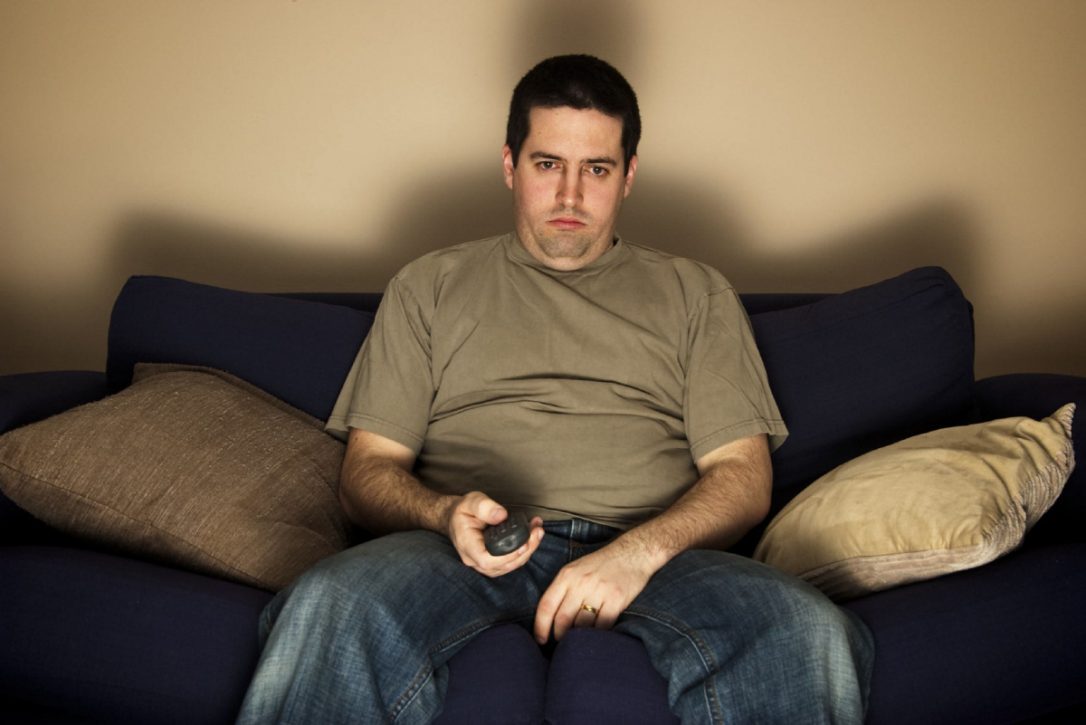 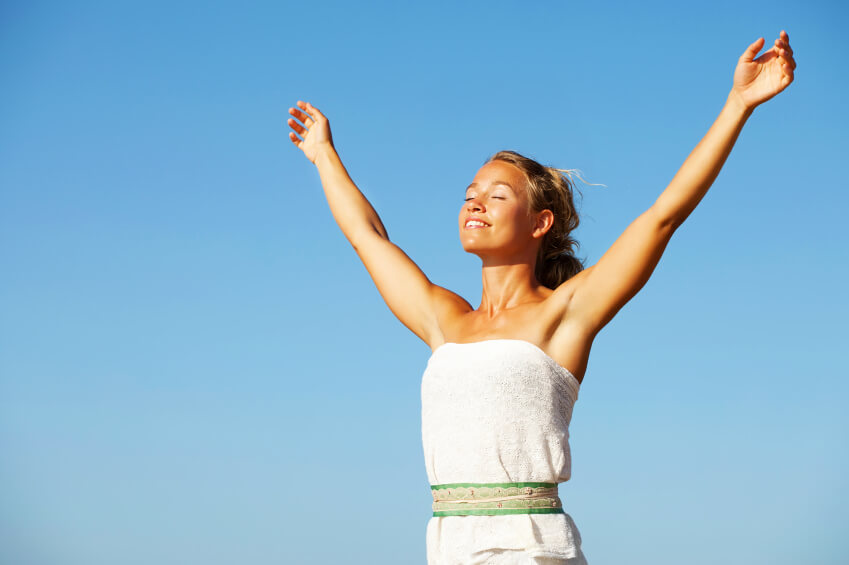 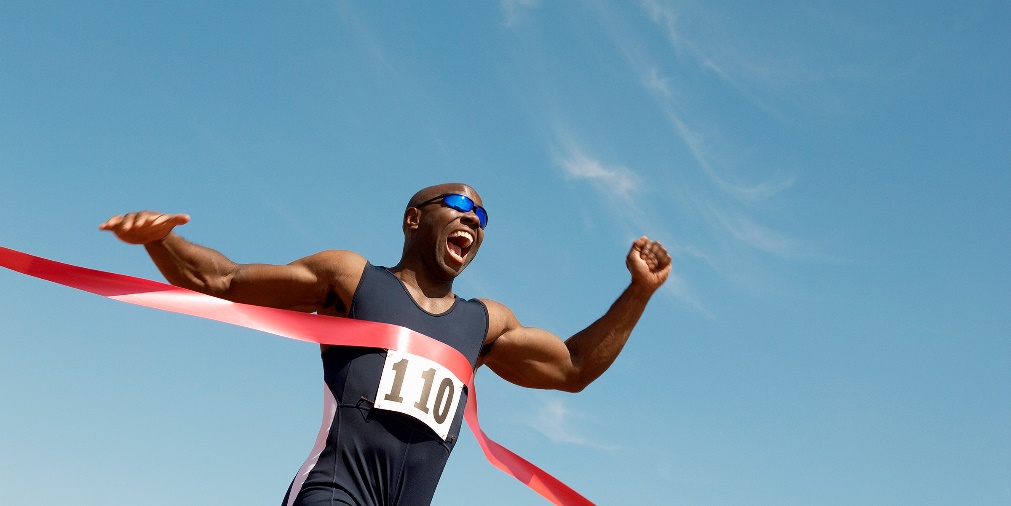 Winning
Thriving
Surviving
Cons:
Takes effort
Will face obstacles

Pros: 
Descent health
Balanced life
Cons:
Maximum effort
Involves severe pain

Pros: 
Excellent health
Victory!
Cons:
Loneliness
Poor health

Pros: 
Minimal effort
Unlimited Netflix
In business everything is a competition
Losing
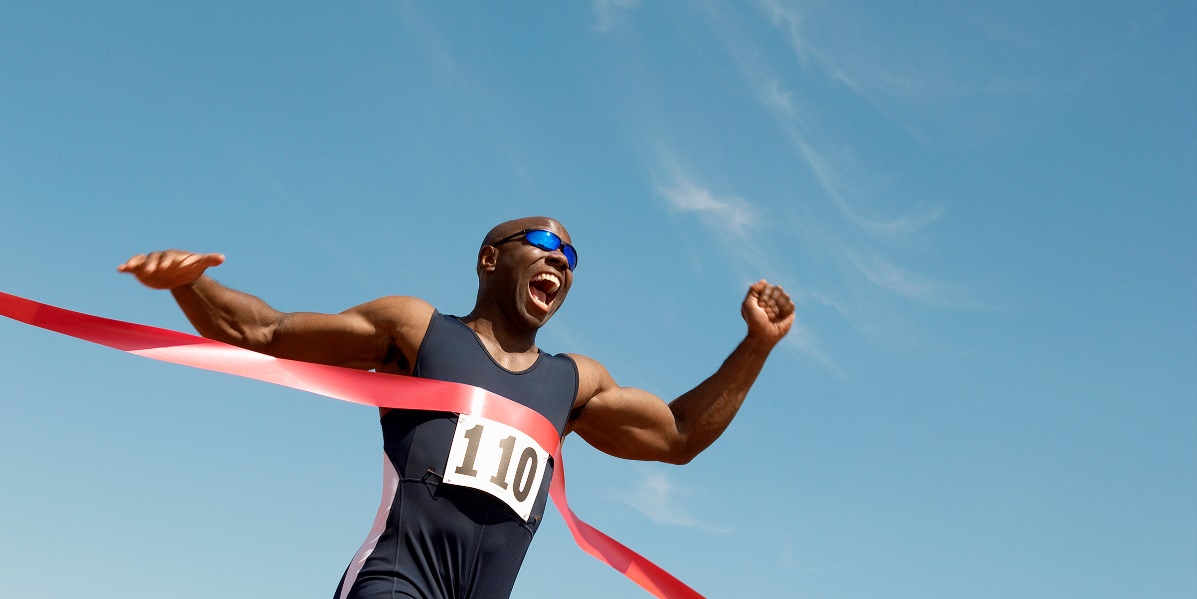 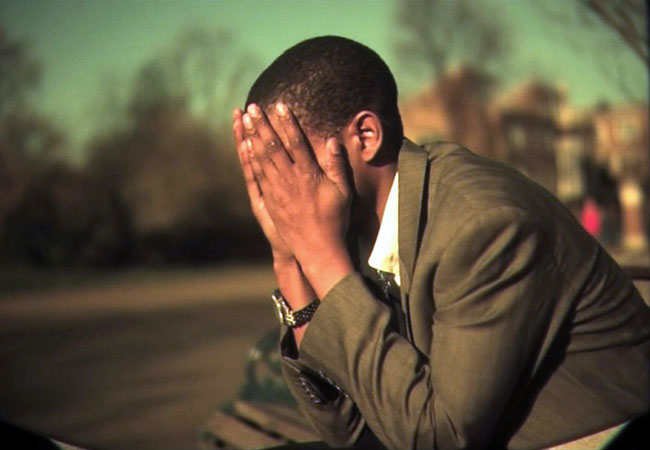 Winning
Vs.
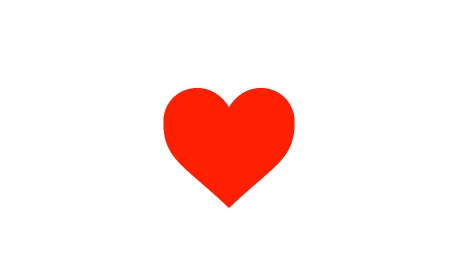 + UX =
WebsiteArchitecture
Create Solid Architecture to Allows Engines and Your Audience to Find the Content They Want
Site architecture is your foundation
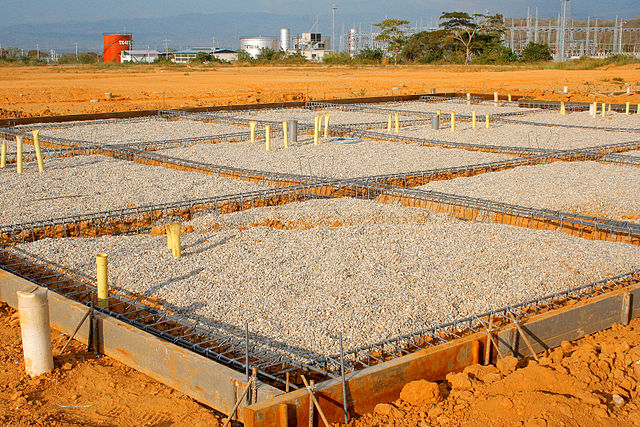 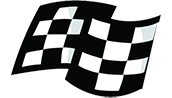 When the foundation suffers, the whole site suffers.
Common problems with site architecture
Tools to access architecture issues
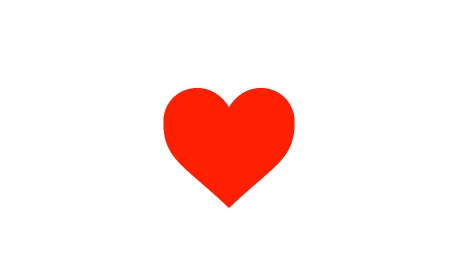 Navigation + UX =
Build Powerful Website Navigation that Keeps Visitors from Returning to Search Results
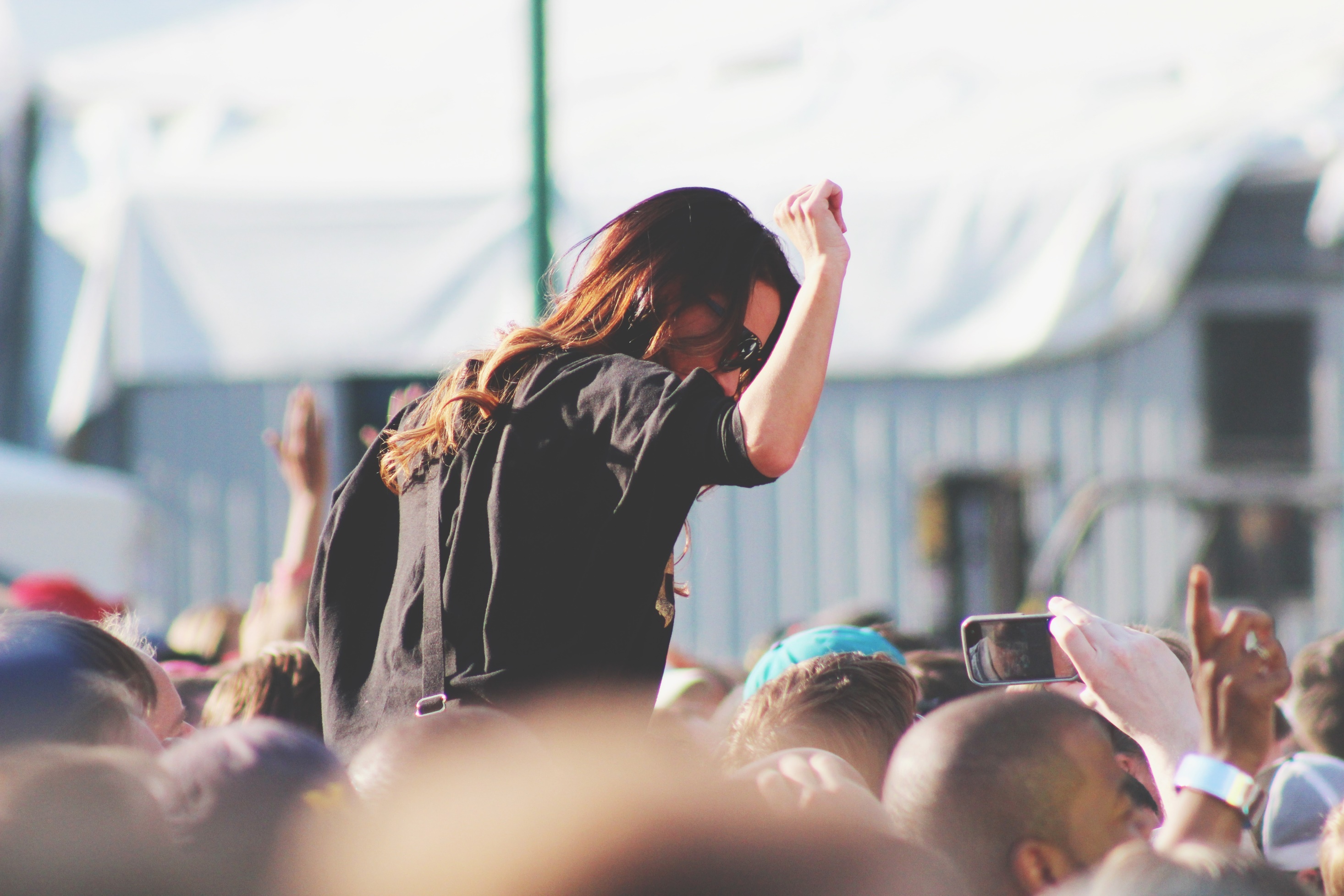 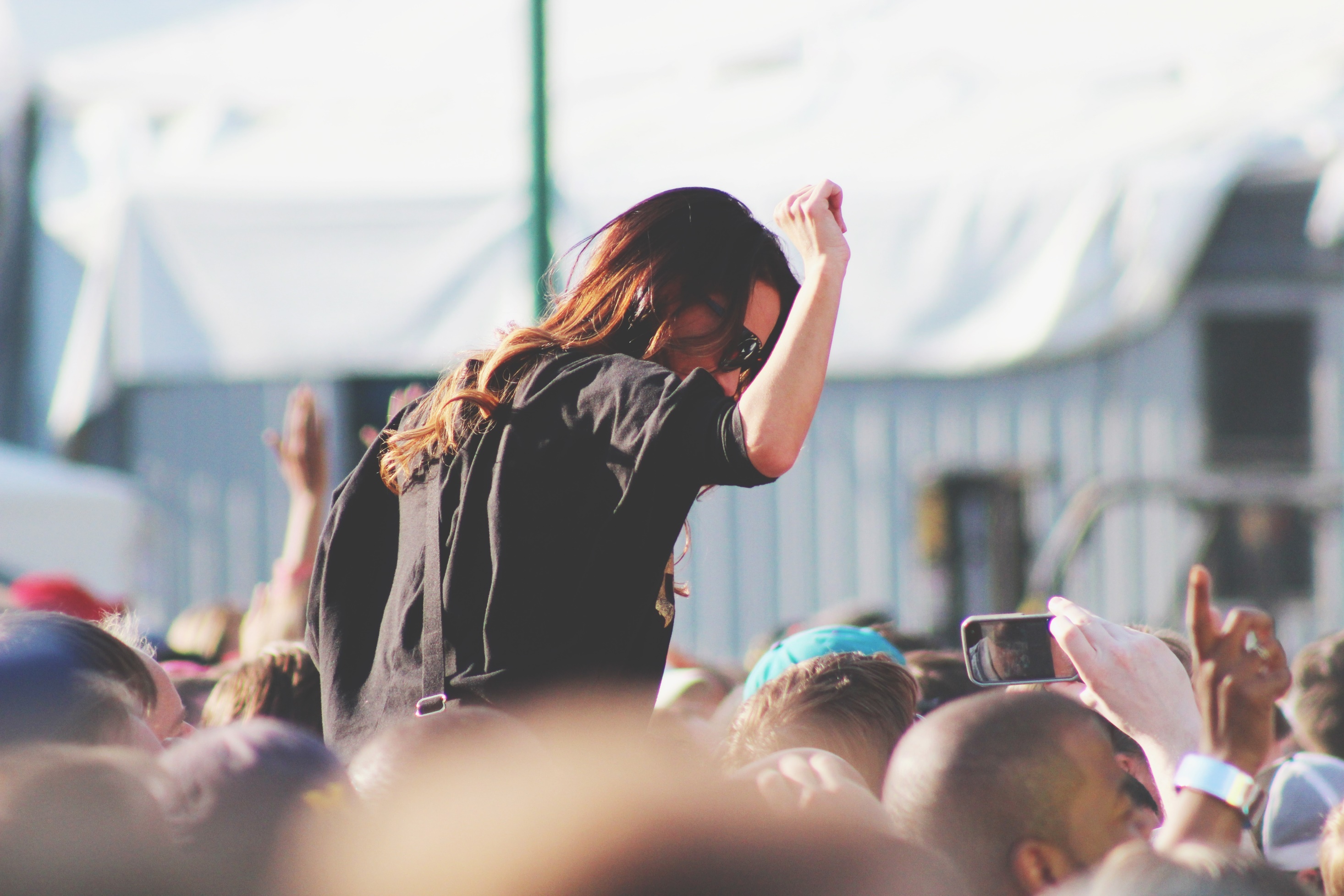 Customer focused navigation
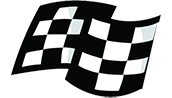 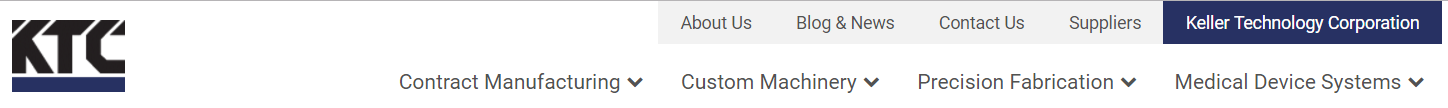 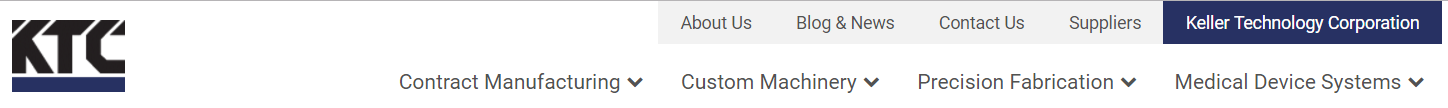 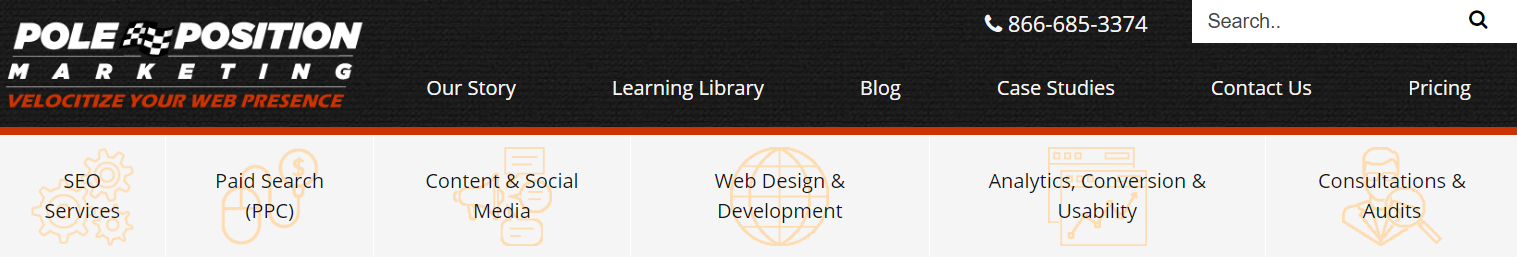 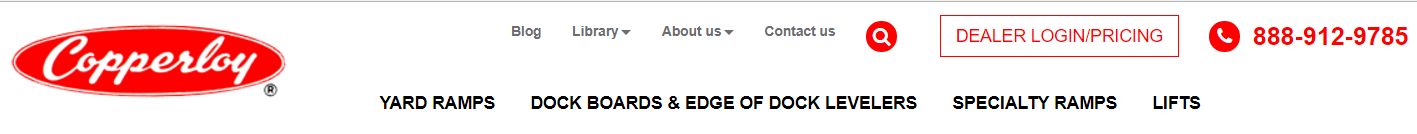 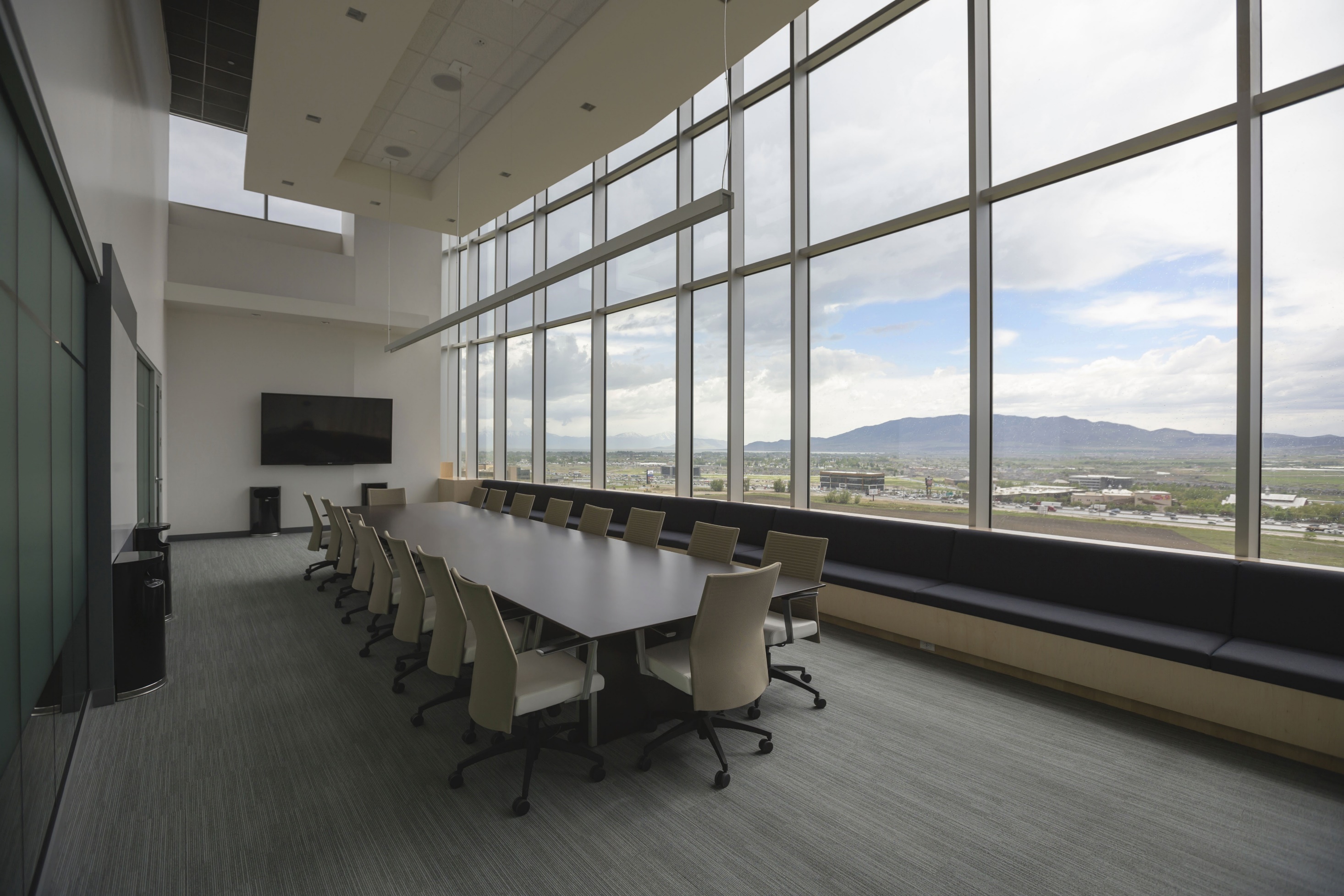 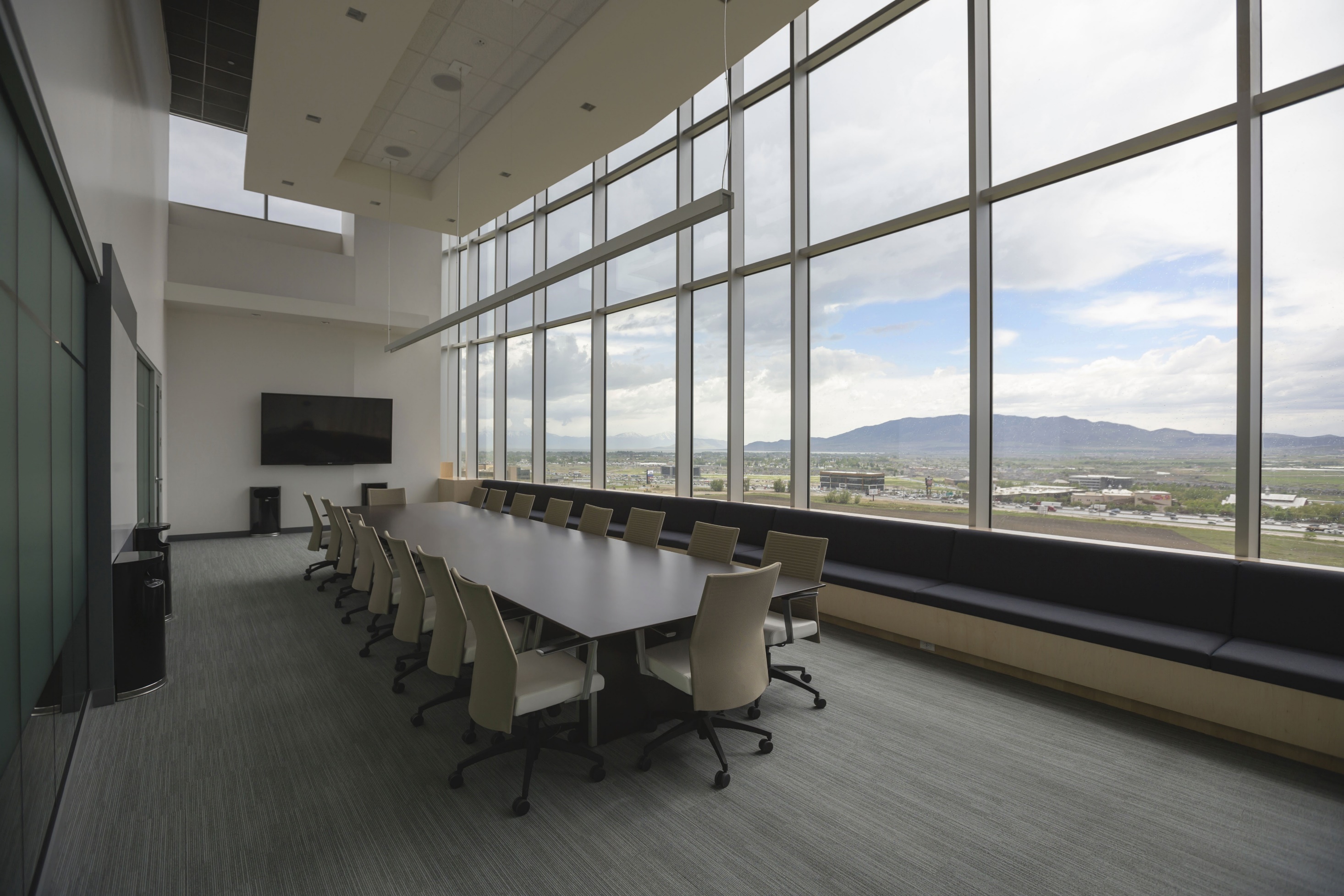 Company focused navigation
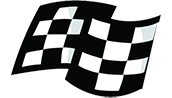 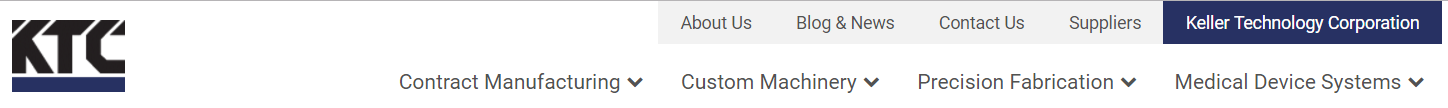 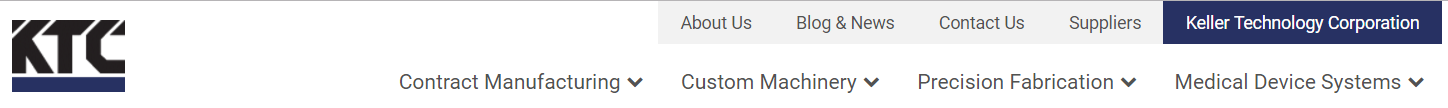 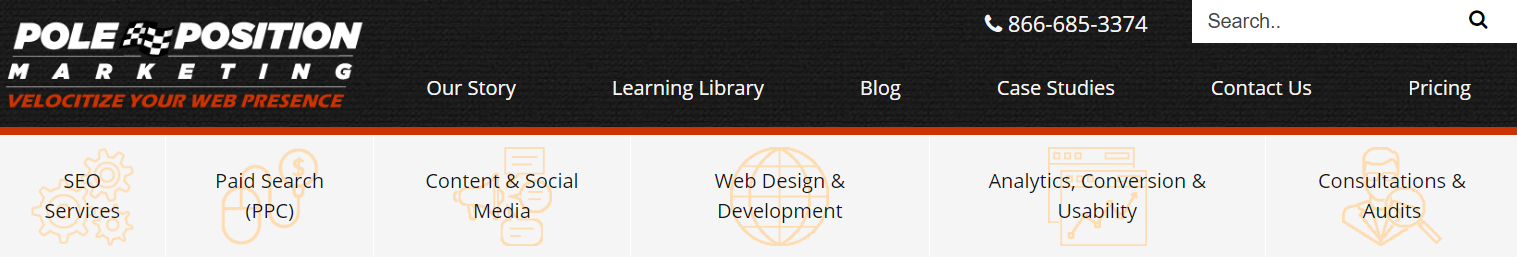 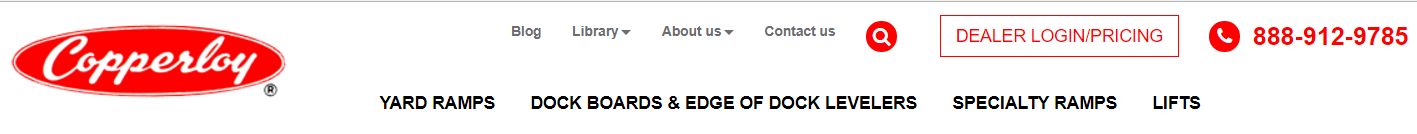 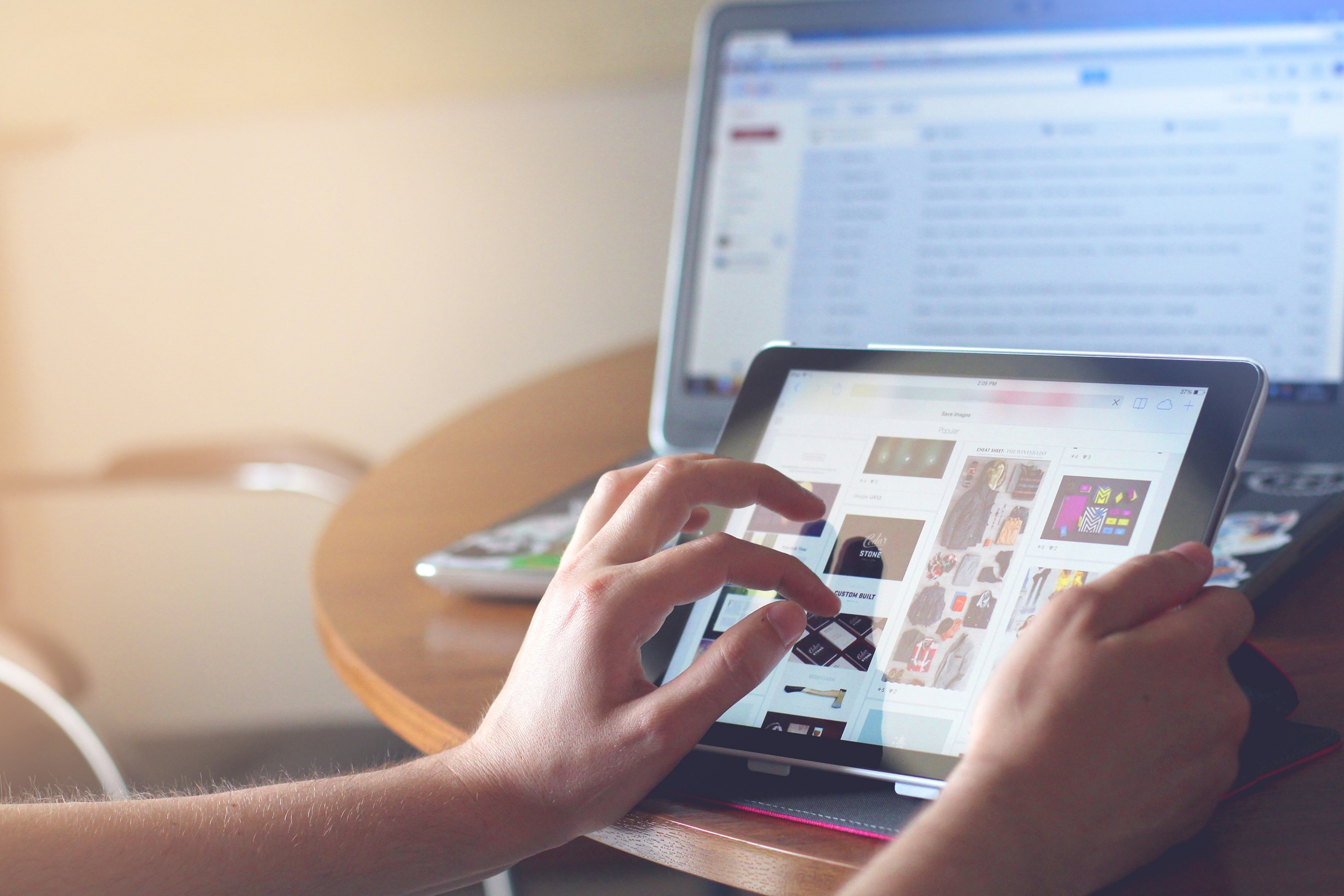 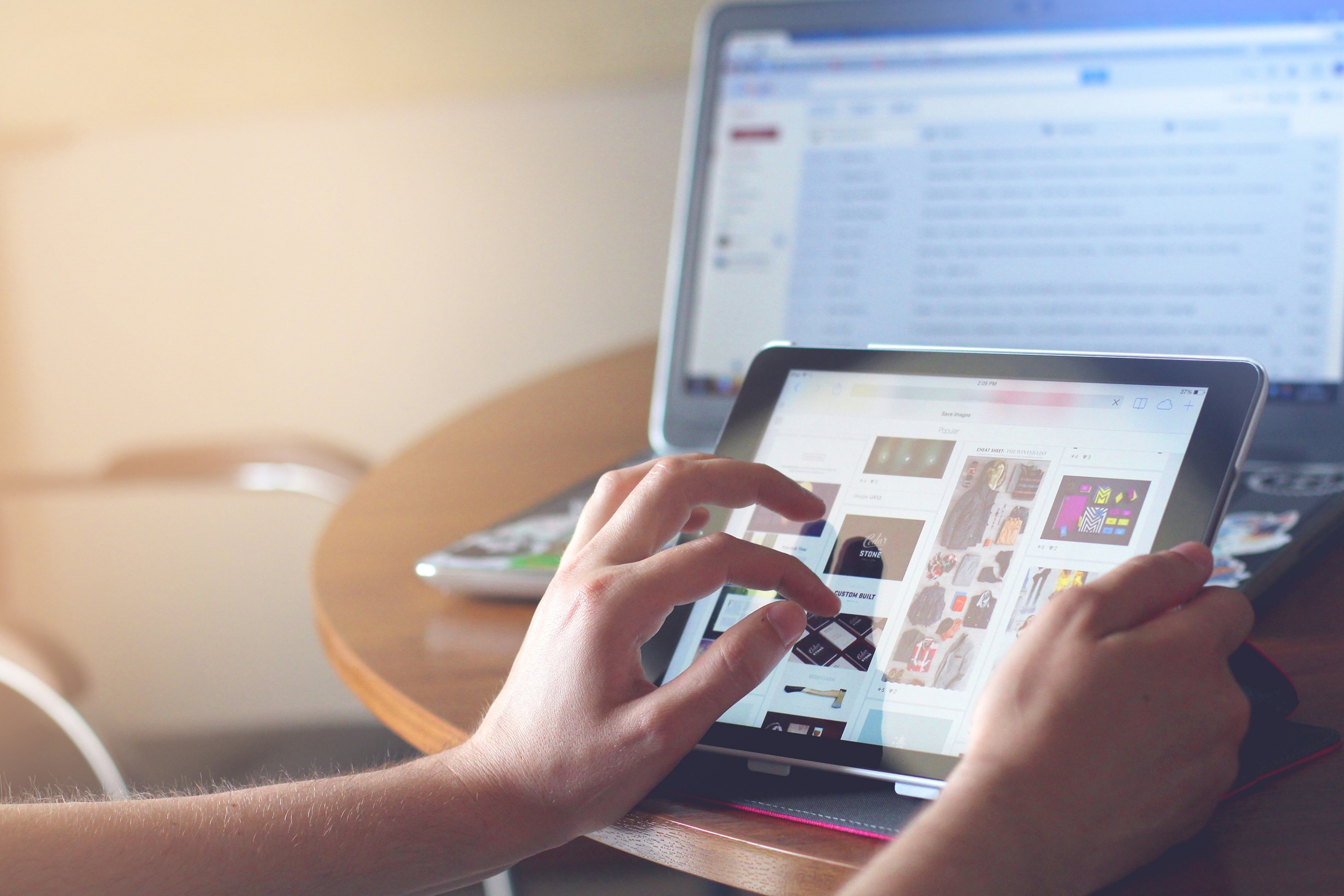 Click focused navigation
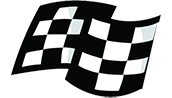 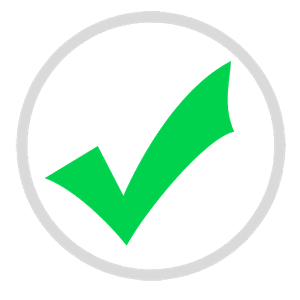 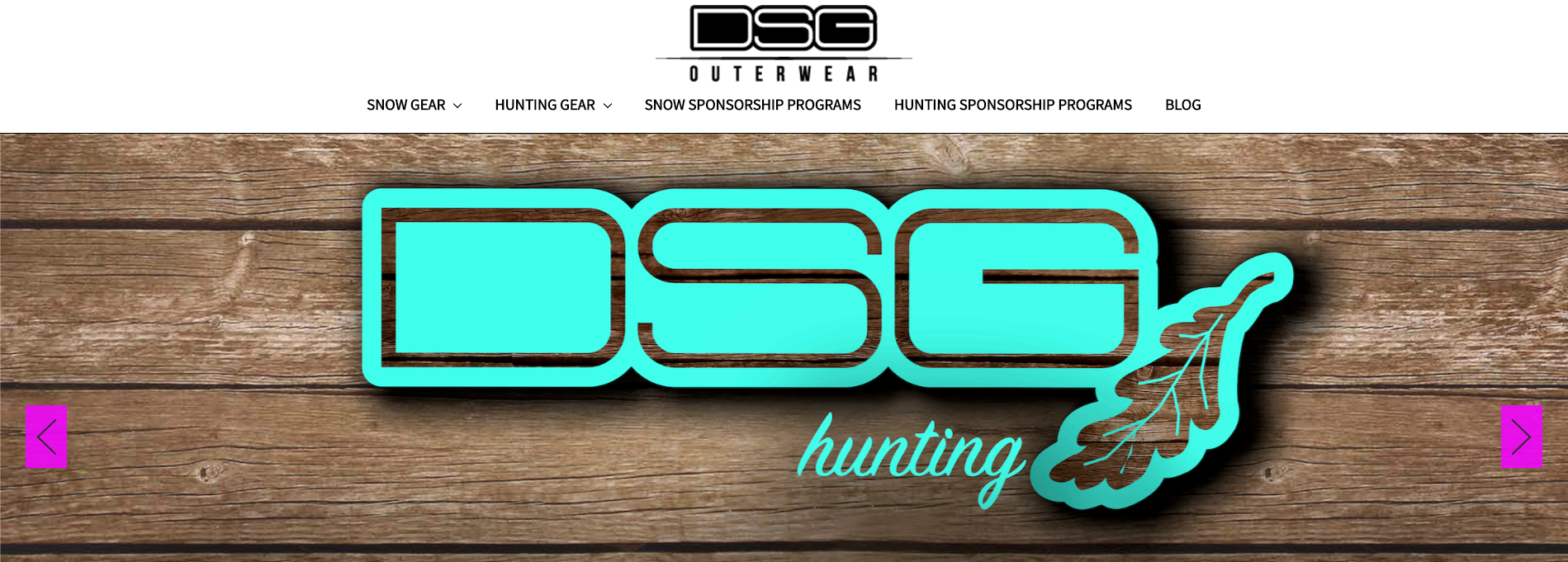 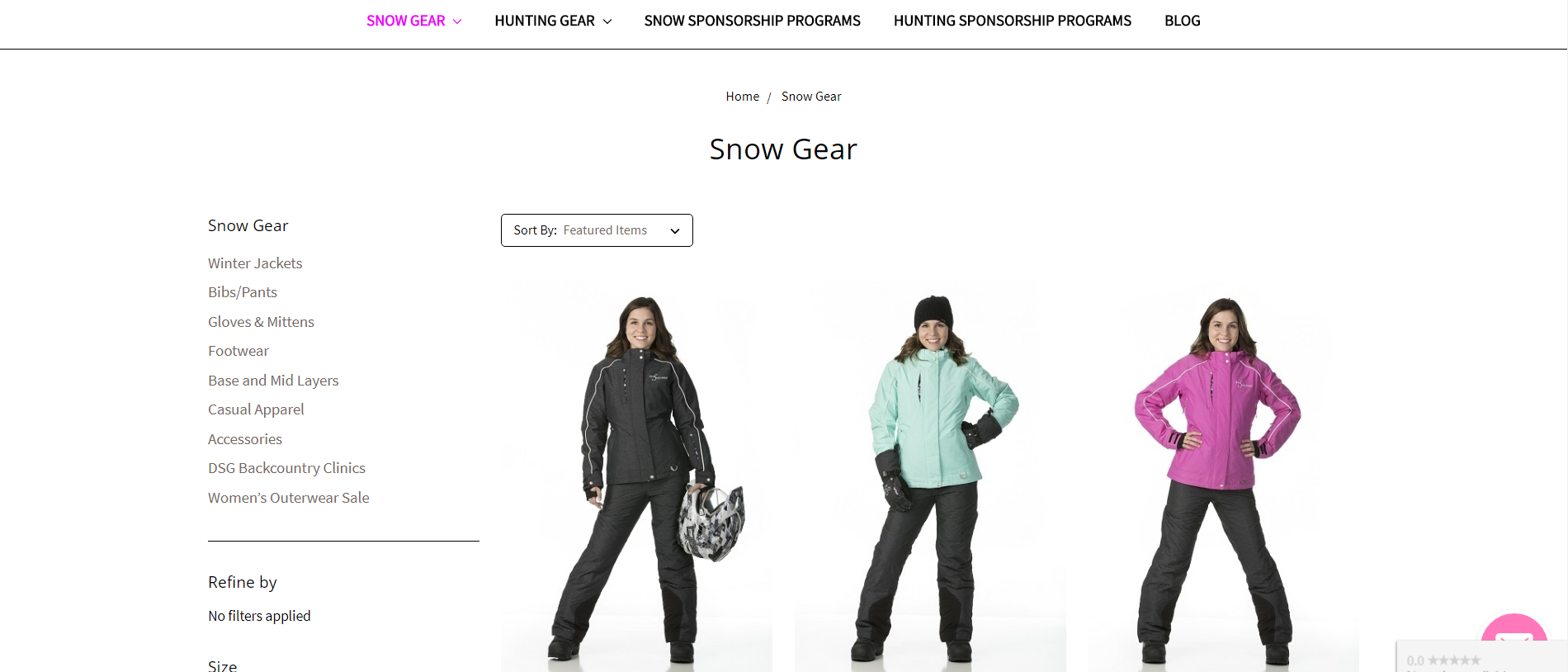 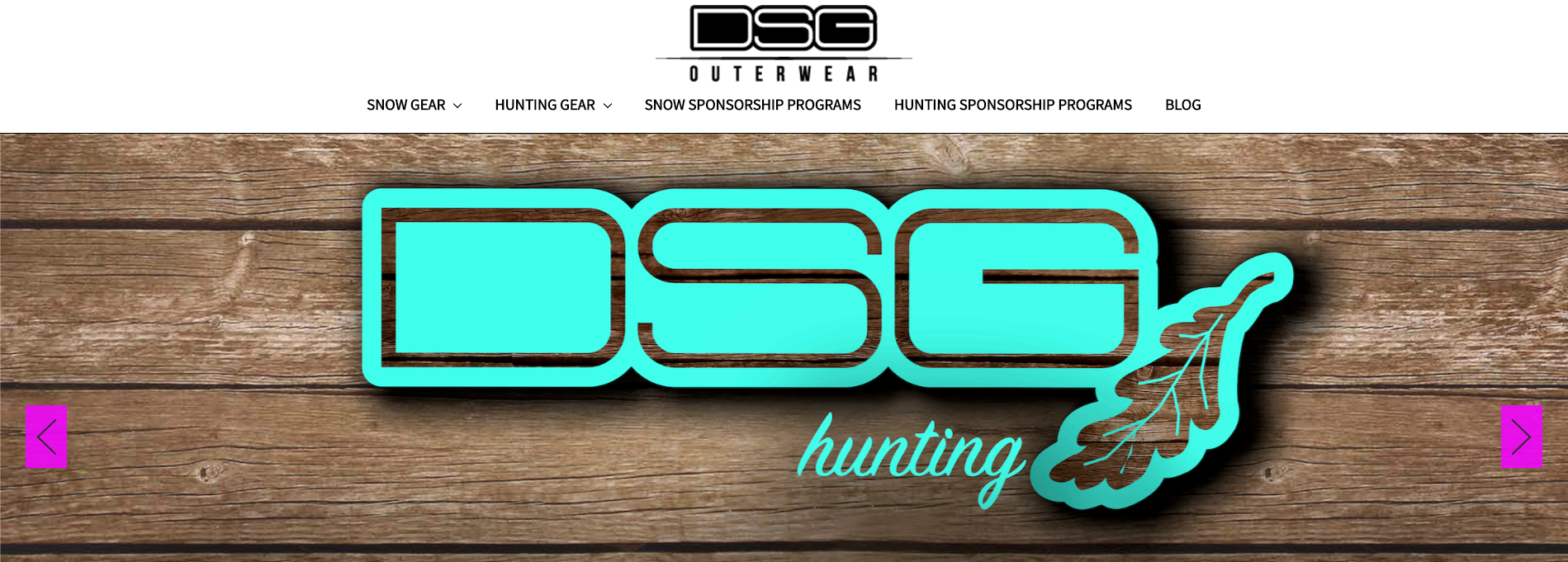 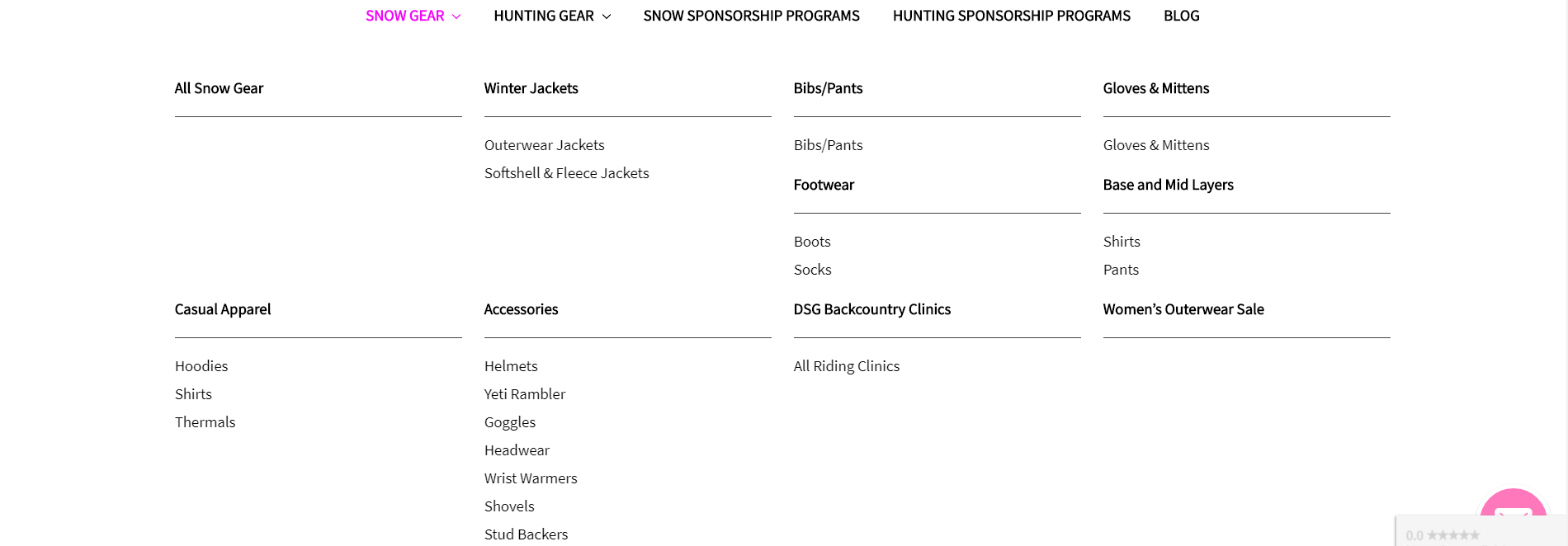 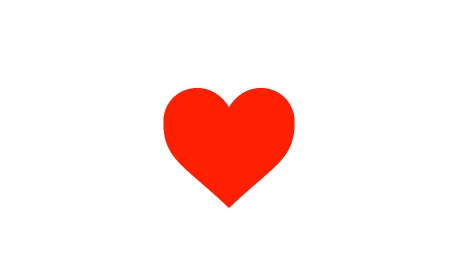 Keywords + UX =
Discover Keywords that Drive Traffic and Align Your Content with Searcher Intent
Old vs. new keyword research
Old vs. new keyword optimization
Shopping research intent keywords
Keywords
Content / Landing Page
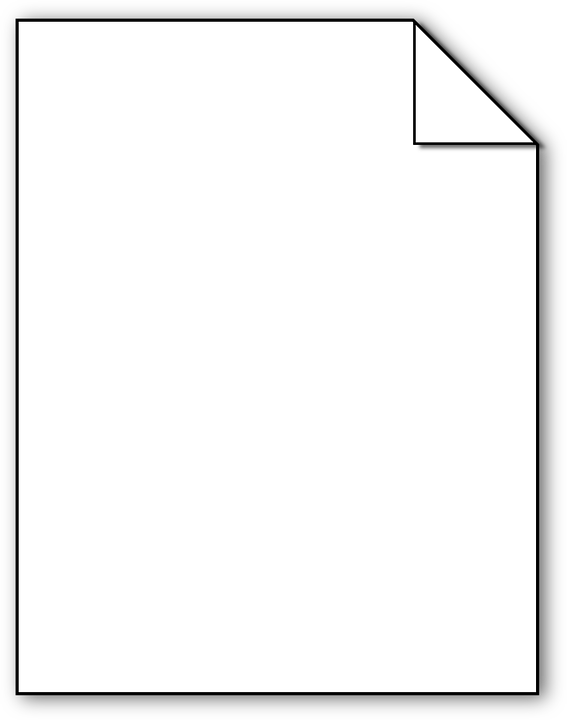 A product category page that provides basic information on the products and allows you to begin your product research.
refrigerators
refrigerator
appliances refrigerators
appliances refrigerator
affordable refrigerators
affordable refrigerator
refrigerator new
refrigerators new
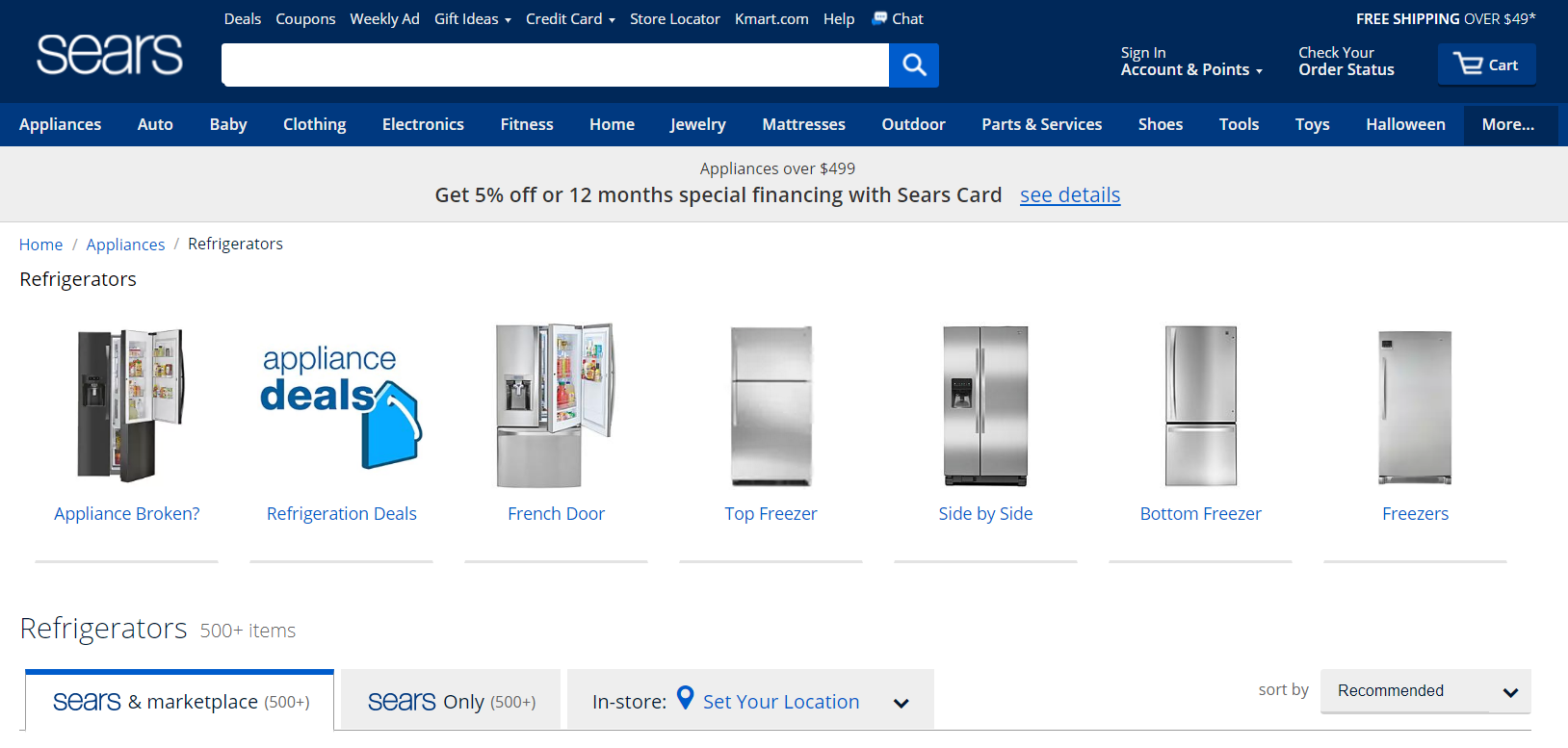 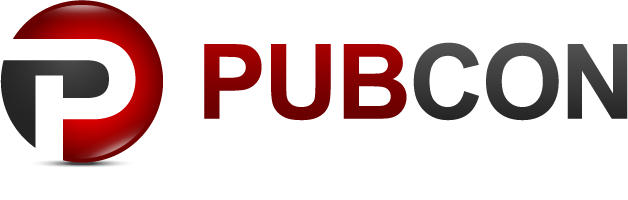 @StoneyD  | #pubcon
Shopping knowledge intent keywords
Content / Landing Page
Keywords
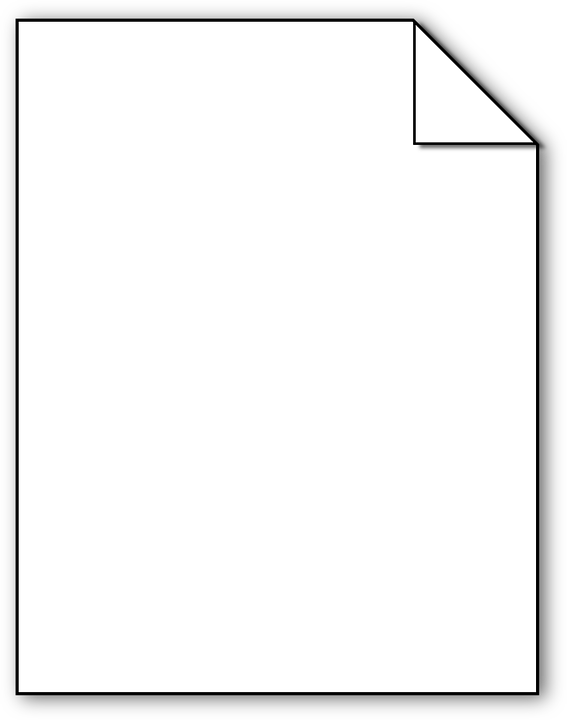 Content that provides searchers knowledge of the product and helps them dig deeper into additional options.
french door refrigerator
french door refrigerators
french style refrigerator
french style refrigerators
double door refrigerator
double door refrigerators
3 door refrigerator
3 door refrigerator
three door refrigerator
three door refrigerators
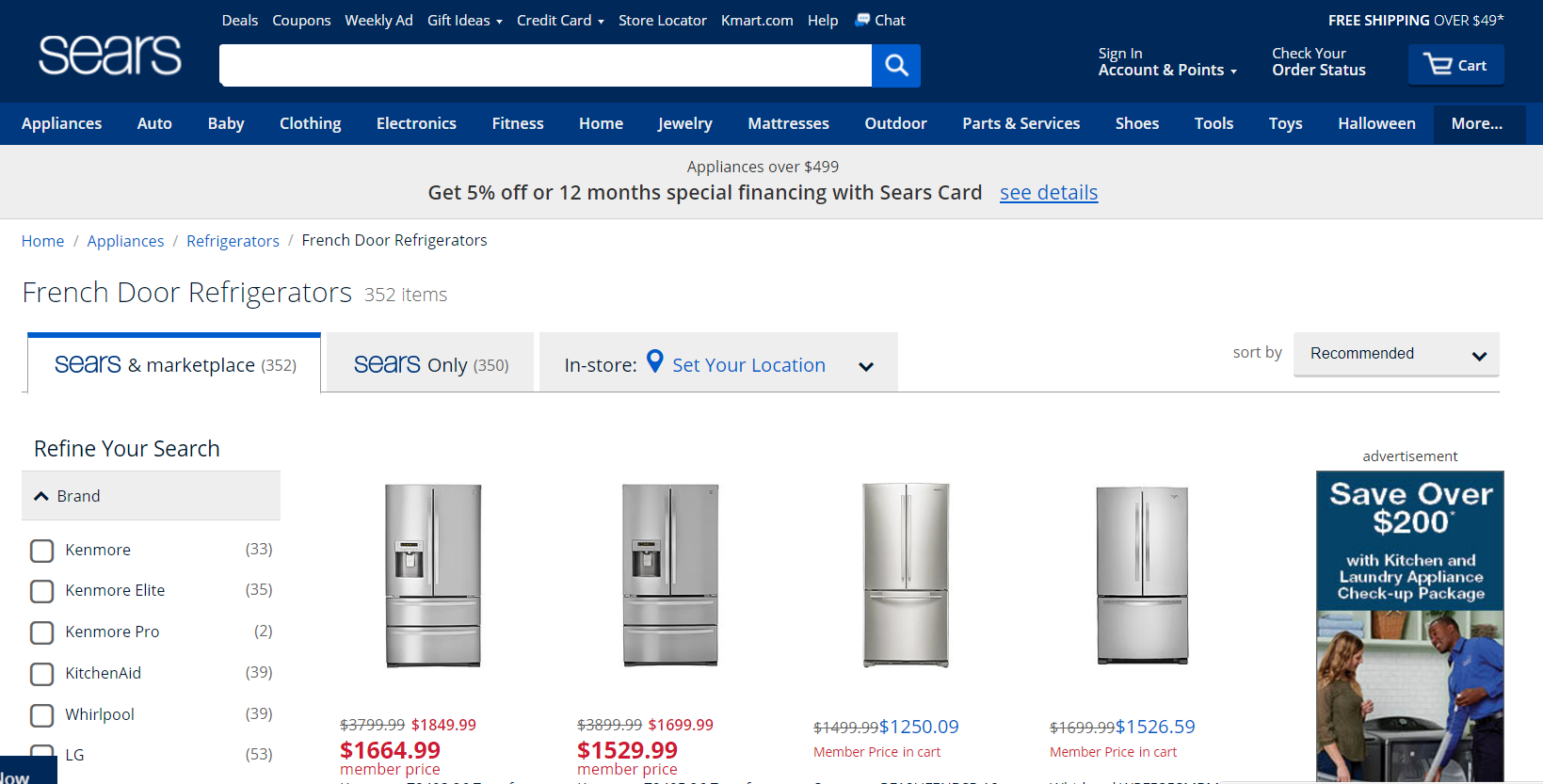 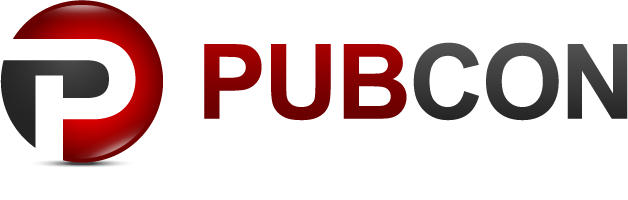 @StoneyD  | #pubcon
Shopping conversion intent keywords
Content / Landing Page
Keywords
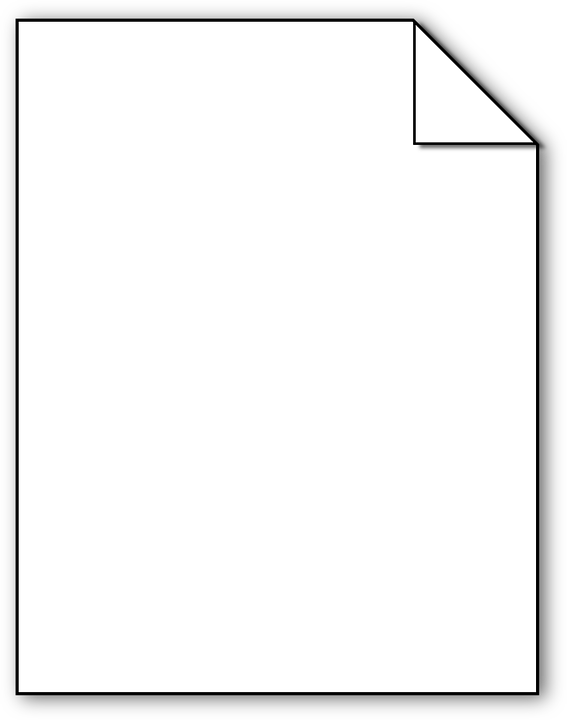 Specific product description, specifications and details. Includes purchase security features and checkout options.
stainless steel french door refrigerator
stainless steel french door refrigerators
french door stainless steel refrigerator
french door stainless steel refrigerators
“” with ice maker
“” with black cabinet
“” 33 inch
“” white
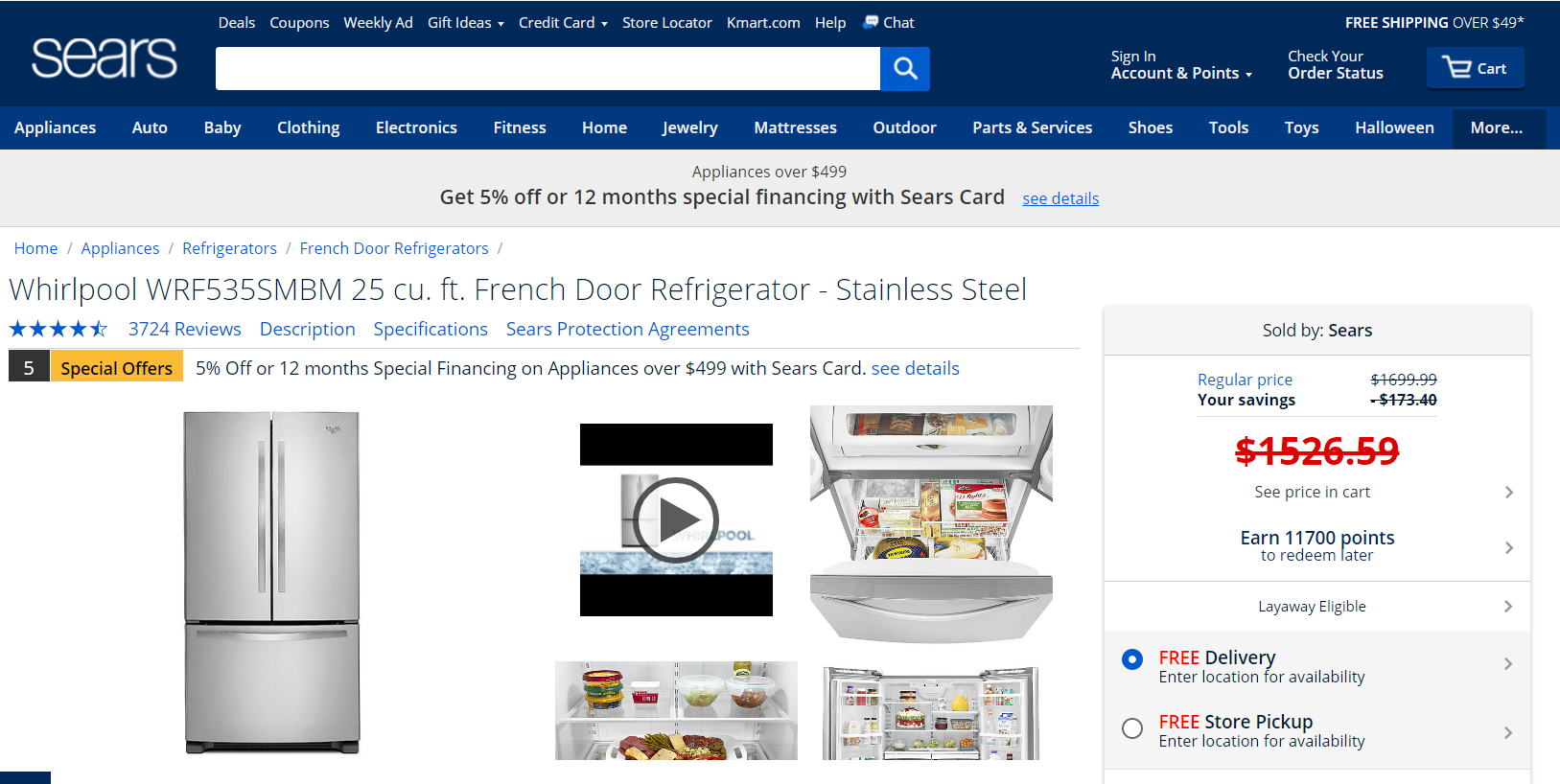 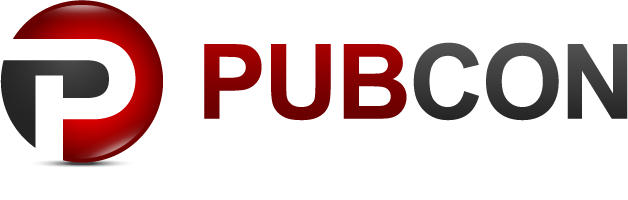 @StoneyD  | #pubcon
Brand knowledge intent keywords
Content / Landing Page
Keywords
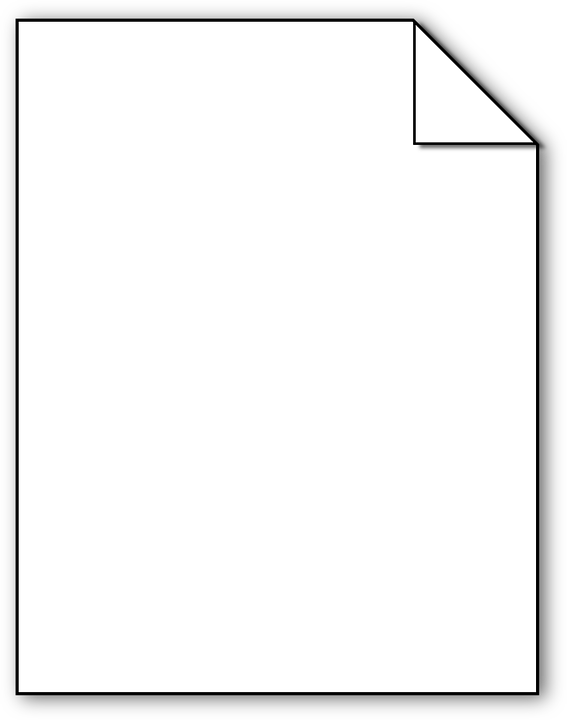 Brand relevant content on page that displays brand relevant products and/or information.
whirlpool refrigerator
whirlpool refrigerators
stainless steel whirlpool refrigerator
stainless steel whirlpool refrigerators
whirlpool french door refrigerator
whirlpool french door refrigerators
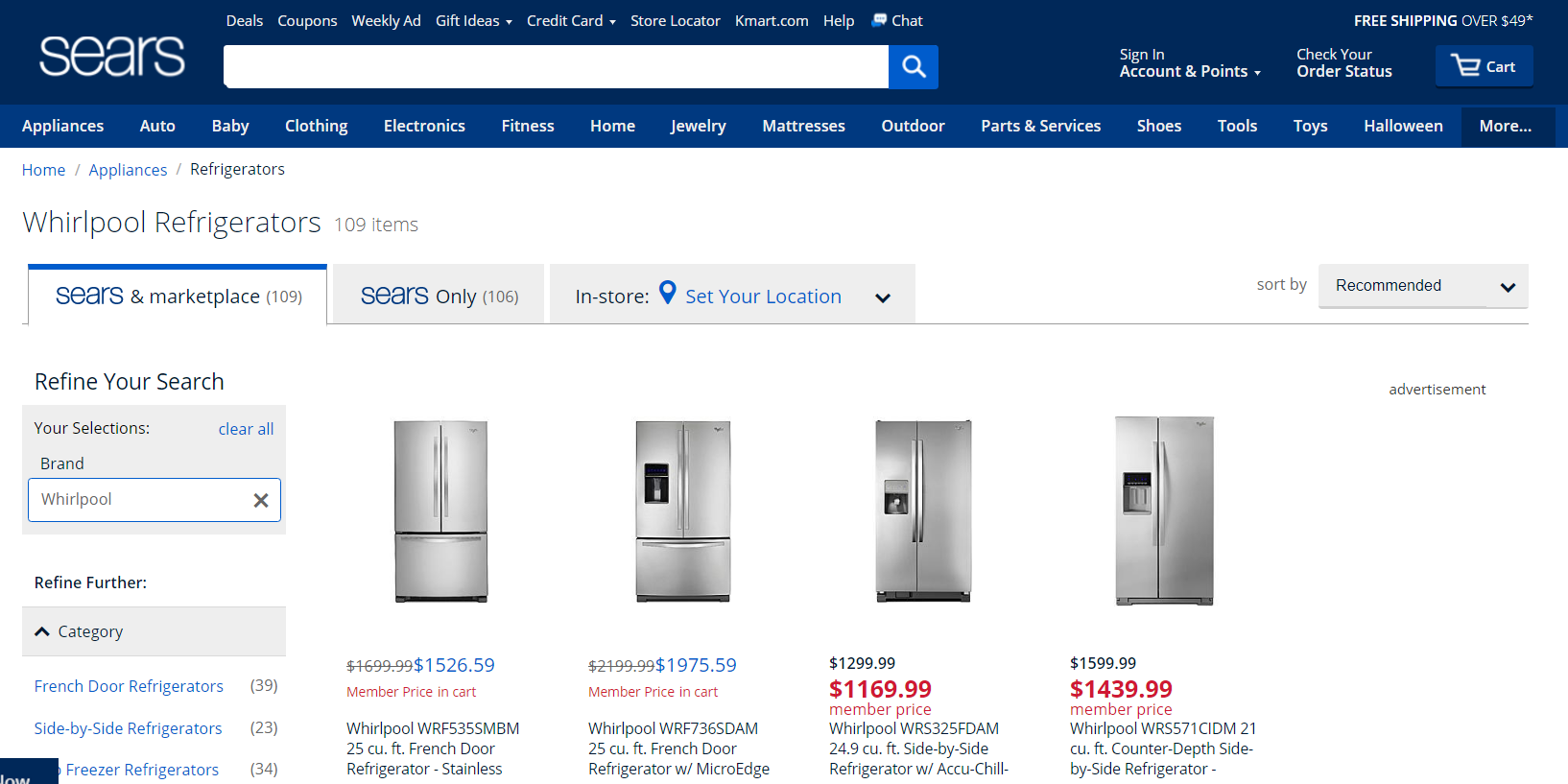 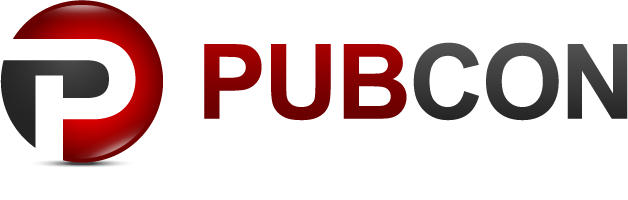 @StoneyD  | #pubcon
Information knowledge intent keywords
Content / Landing Page
Keywords
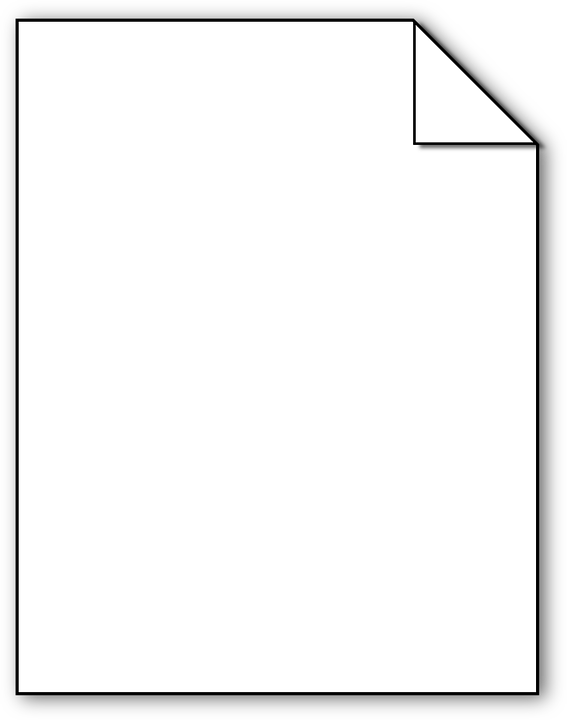 Blog post or library content that answers customer questions, solves problems or provides general how-to solutions.
how to fix a refrigerator
how to install a refrigerator
how to level a refrigerator on a sloped floor
ice machine not working
refrigerator replacement parts
how to replace refrigerator filter
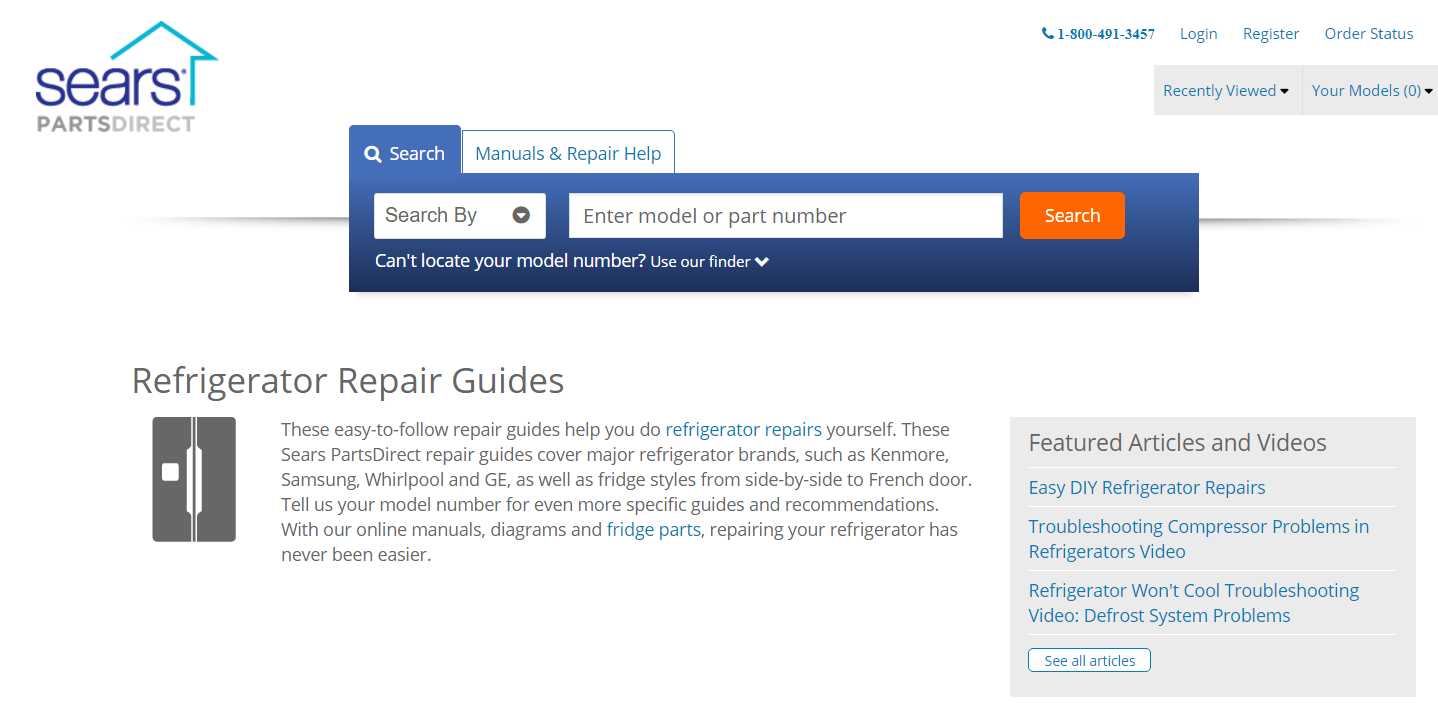 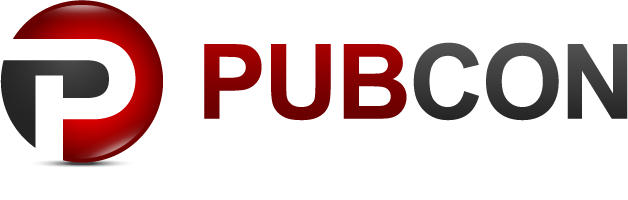 @StoneyD  | #pubcon
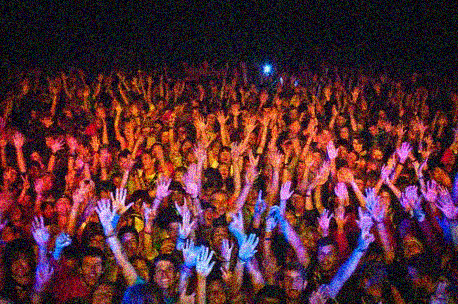 Write for your audience, not search engines
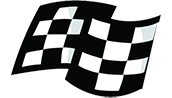 Pre-Owned Car
Used Car
Hammer
Multi-directional Impact Insertion Device
Porcelain  Waste Disposal Receptacle
Toilet
Multi-Dimentional Travel Device
Time Machine
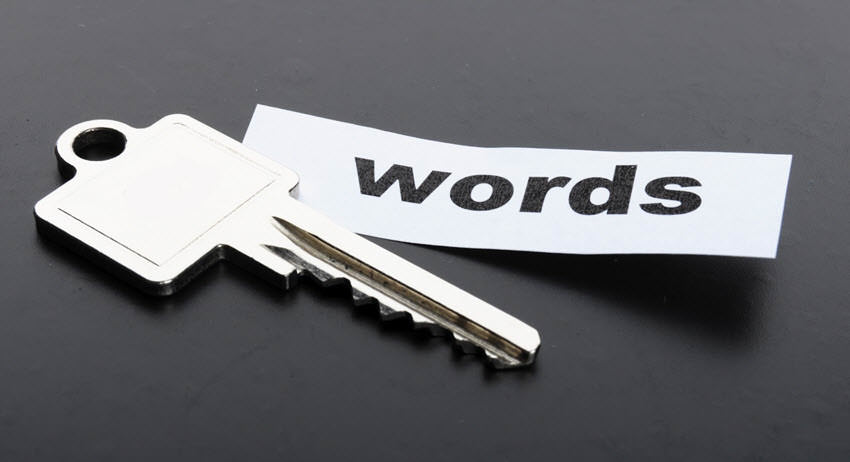 13 other uses for keyword research
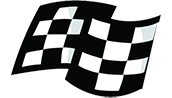 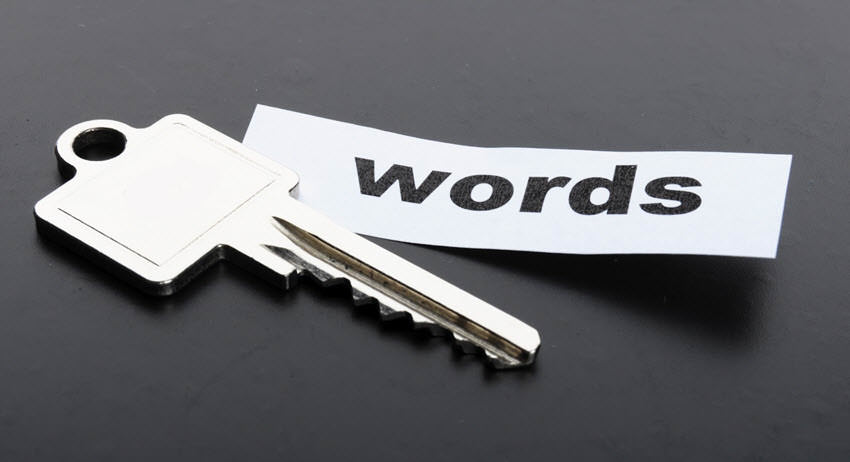 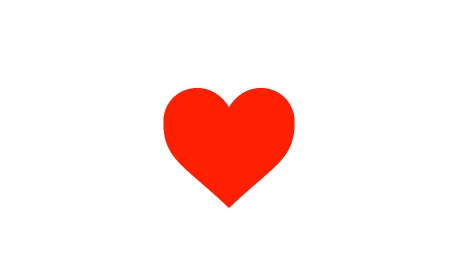 Content + UX =
Write Engaging Content that Satisfies Searcher’s Interests and Compels Them To Click Deeper
Every business is now in the publishing business
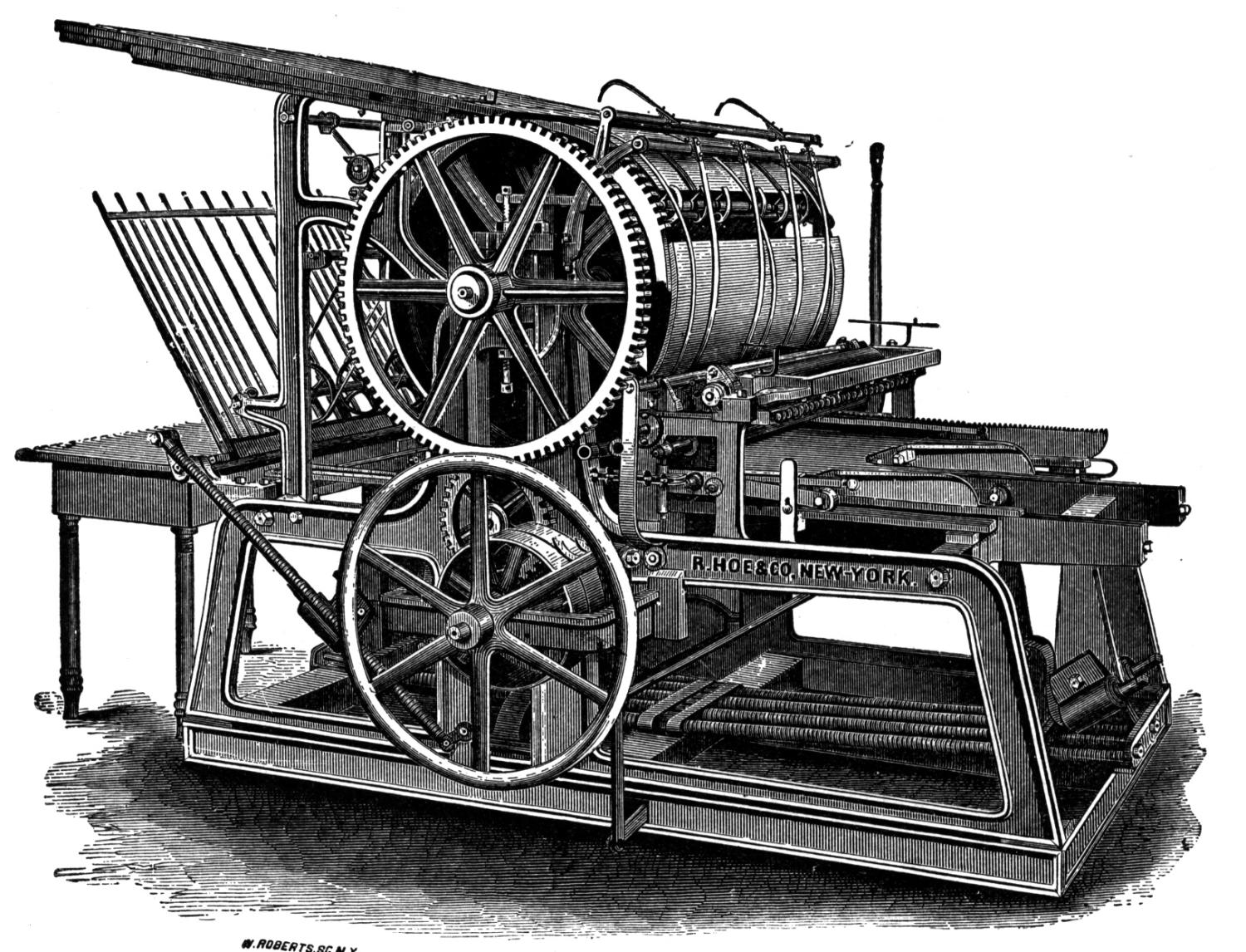 Consumers want more than a list of products to buy. 

They want information that helps them buy the right products for their needs.
Build content that connects
…and they are more likely to buy from the brands that provide it.
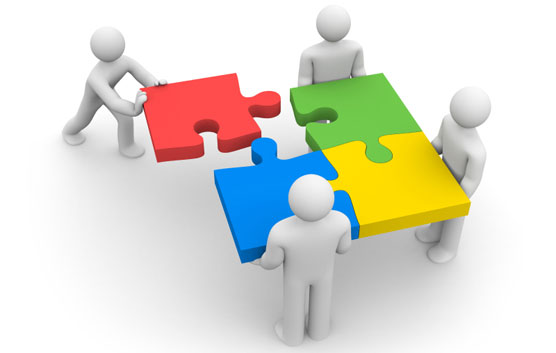 Produce the content your customers want on a regular basis.
Great content creates exposure opportunities
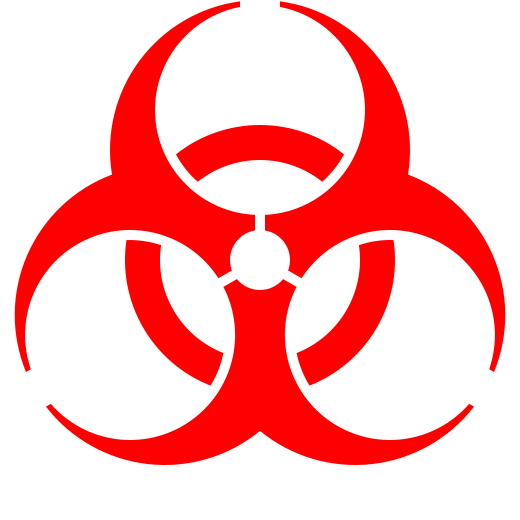 Great content creates exposure opportunities
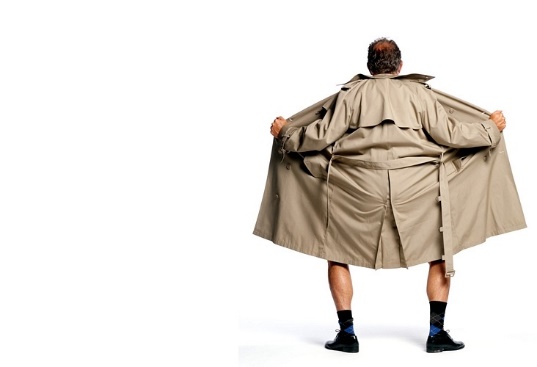 Great content creates exposure opportunities
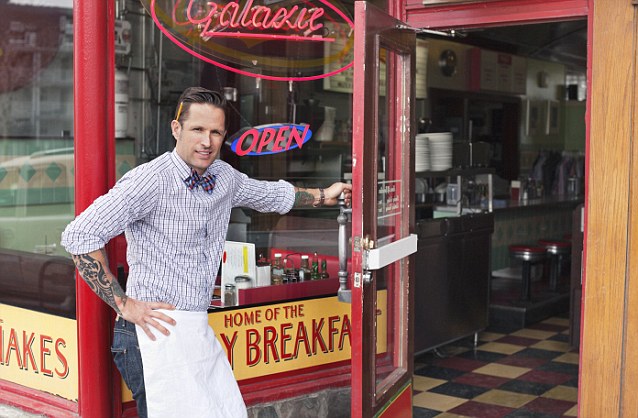 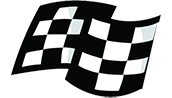 Every piece of content is a potential entrance to your website.
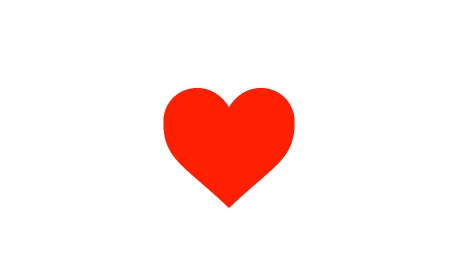 + UX =
SocialMedia
Engage with Social Media to Achieve Exposure to Your Products and Services
Content without promotion is
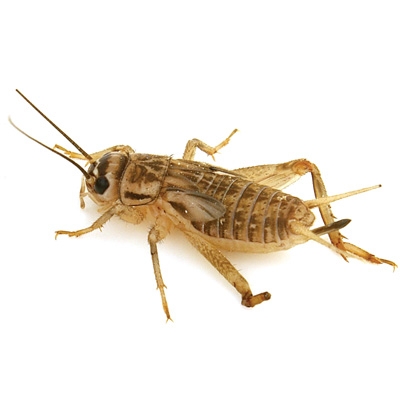 Social media is about engagement
The role of the social media
Socialize to give, not receive
20
%
Sharing and promoting content that is yours.
Sharing and promoting content that is not yours.
80
%
Social improves factors search algorithms like
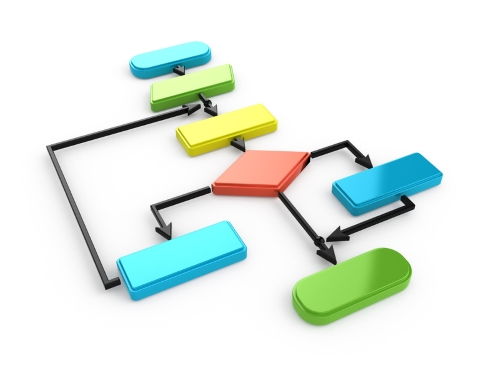 Social media increases:

Exposure
Searches
Clicks
Mentions
Links

Google likey!
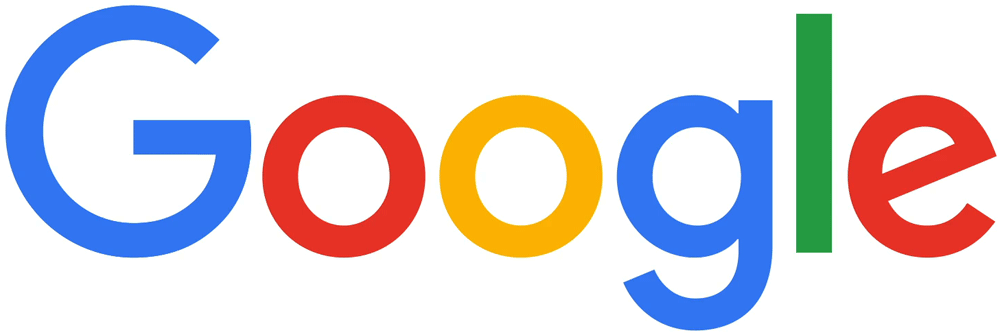 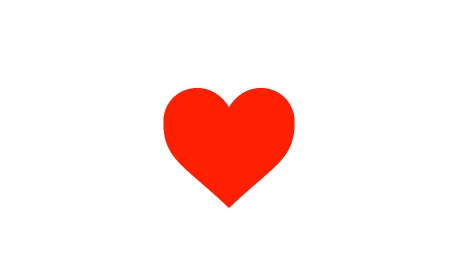 Analytics + UX =
Use Analytics to Pinpoint and Fix Areas Where User Experience is Faltering
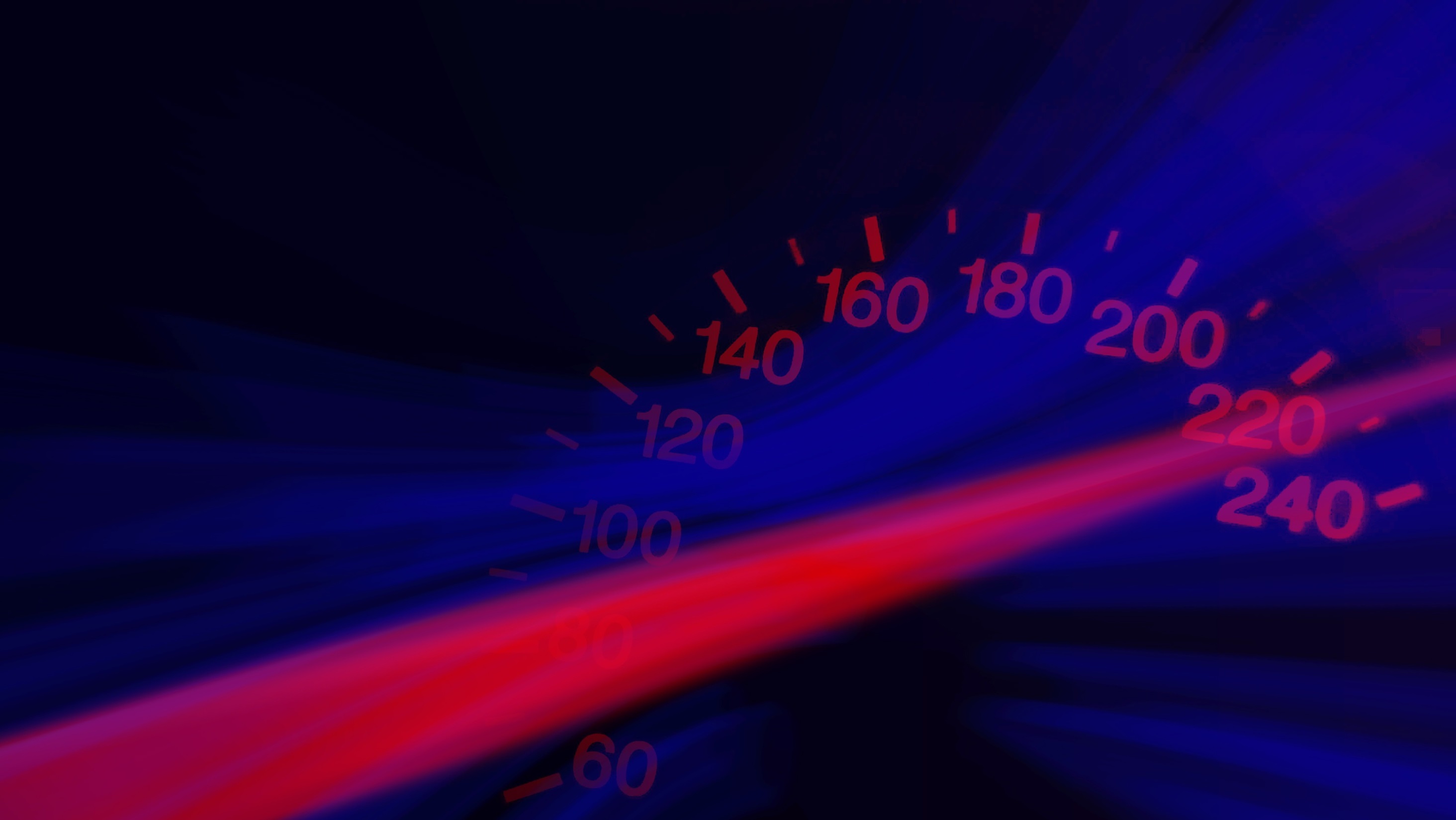 Site speed
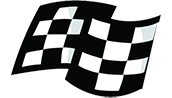 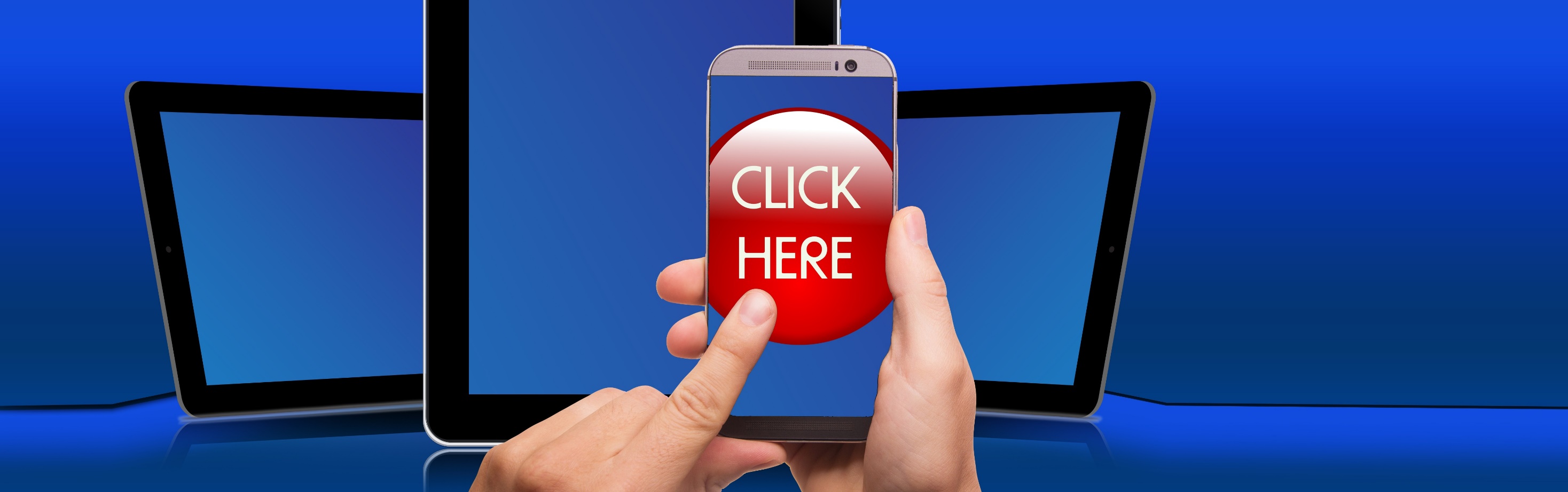 Click thru rates
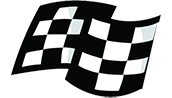 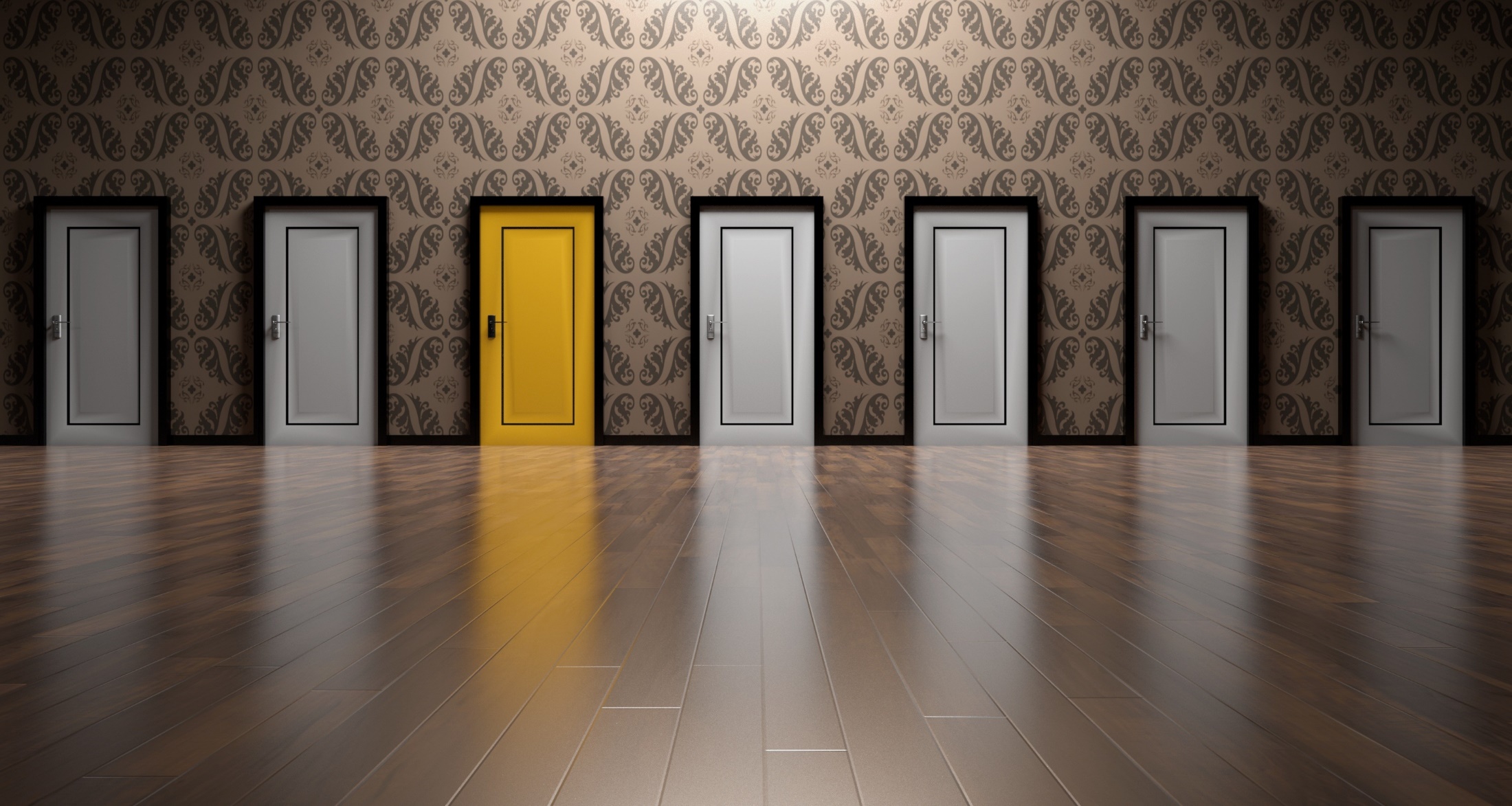 High bounce pages
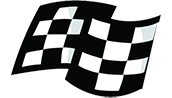 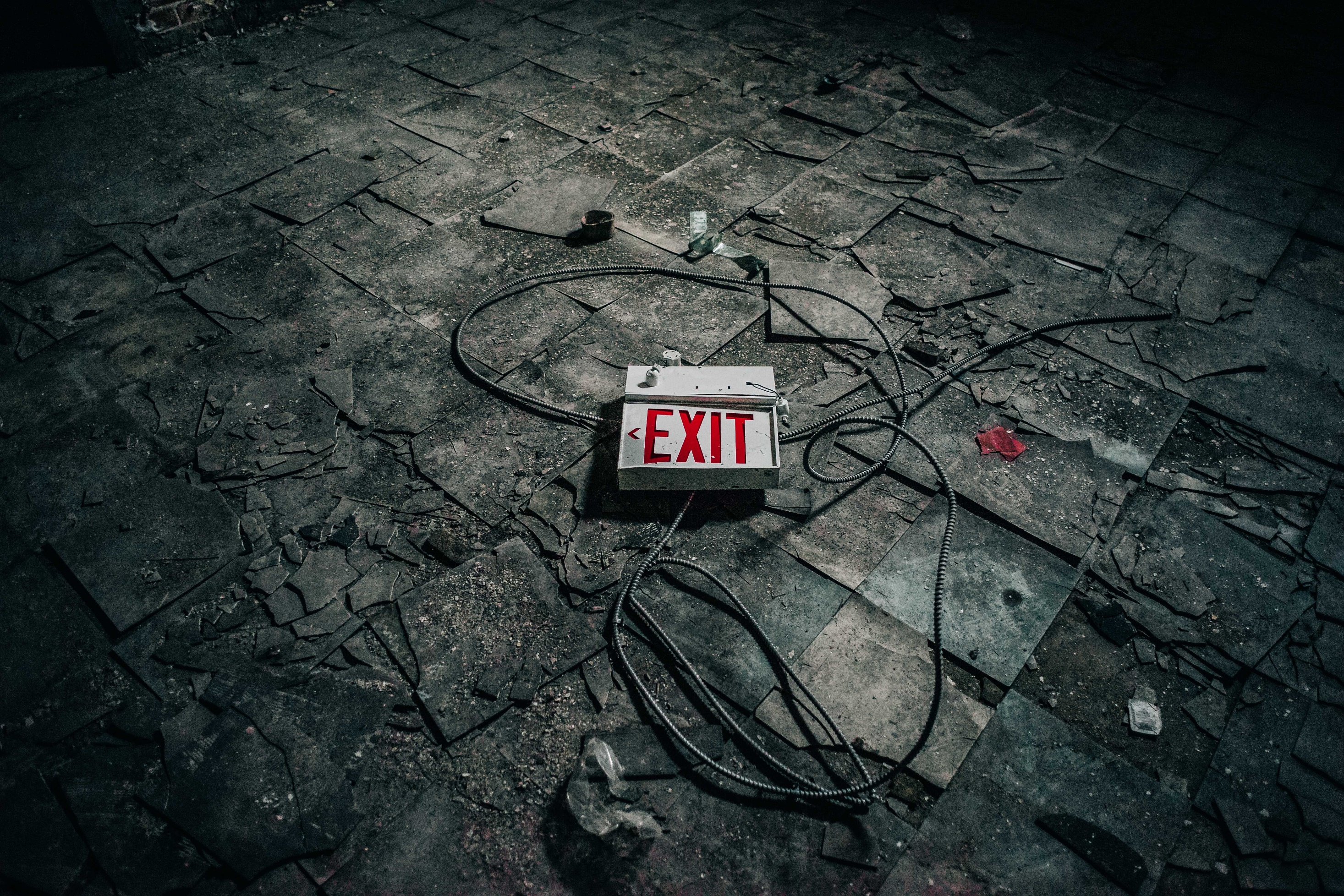 High exit pages
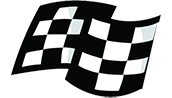 What went wrong?
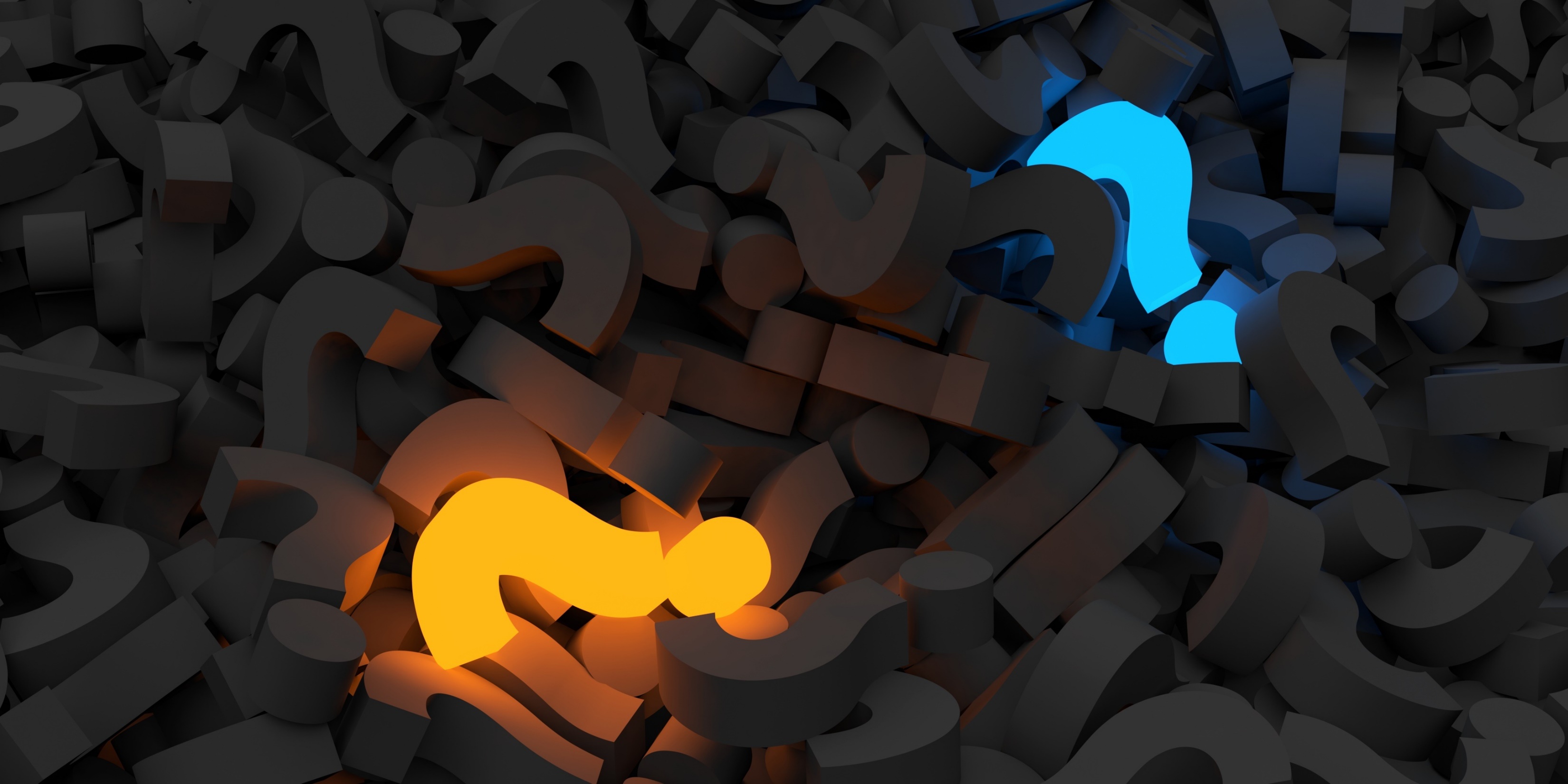 High traffic / low engagement
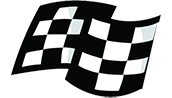 Assess
Prioritize
Fix
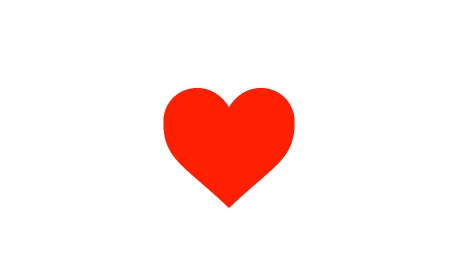 SEO = UX =
Use Effective Digital Marketing to Building the Best Possible Experience for Your Visitors
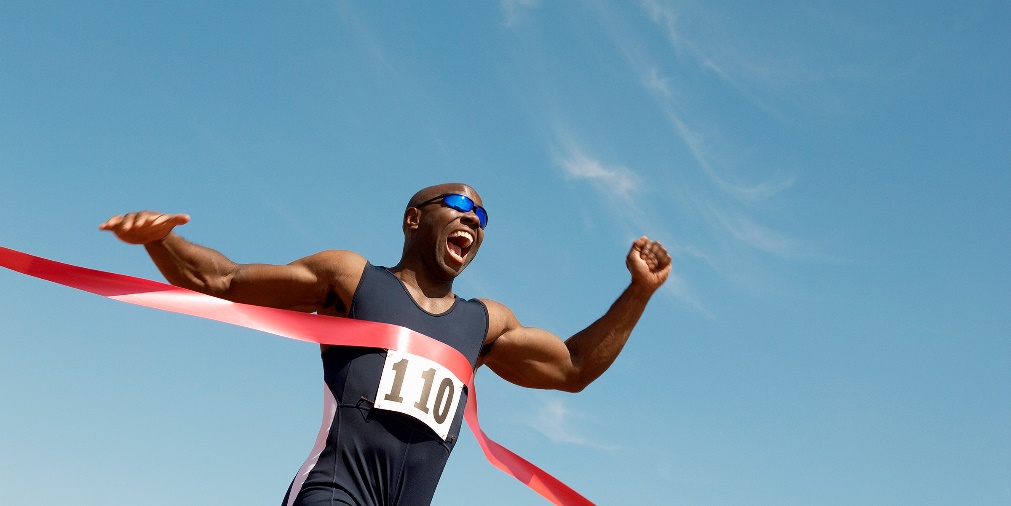 Search engines are just looking for winners
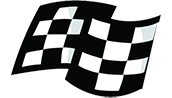 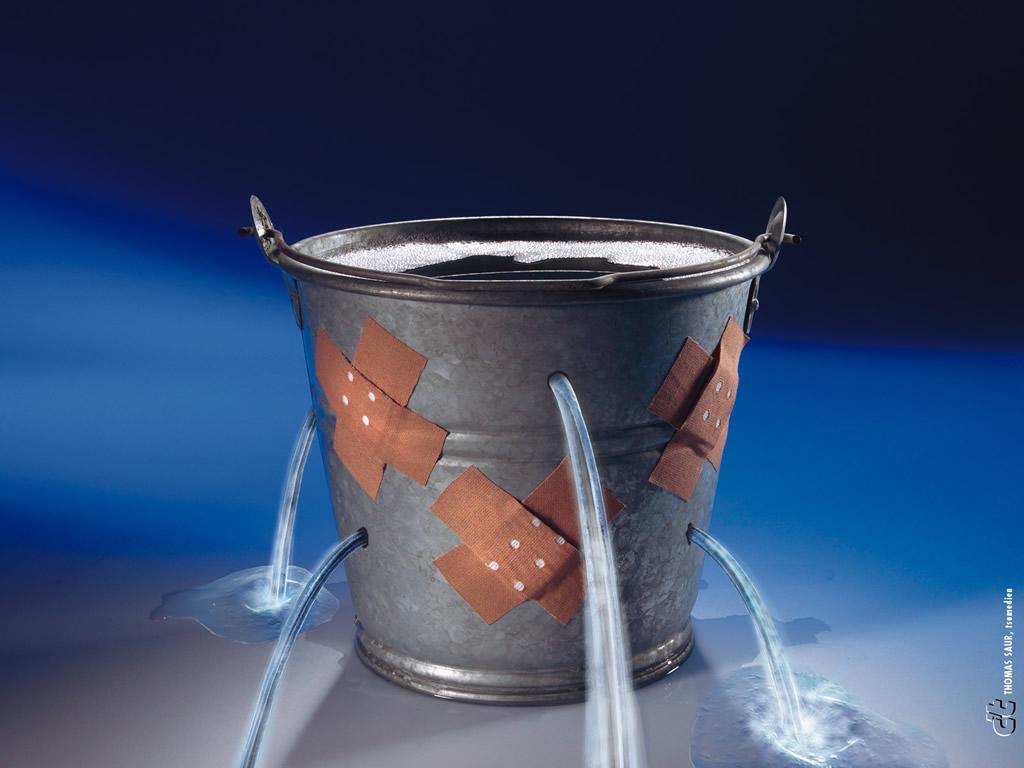 Getting visitors is pointless if they don’t stay
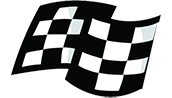 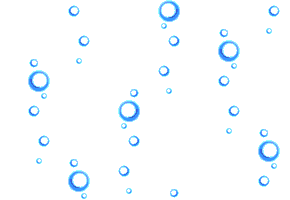 Make your site easy for your visitors
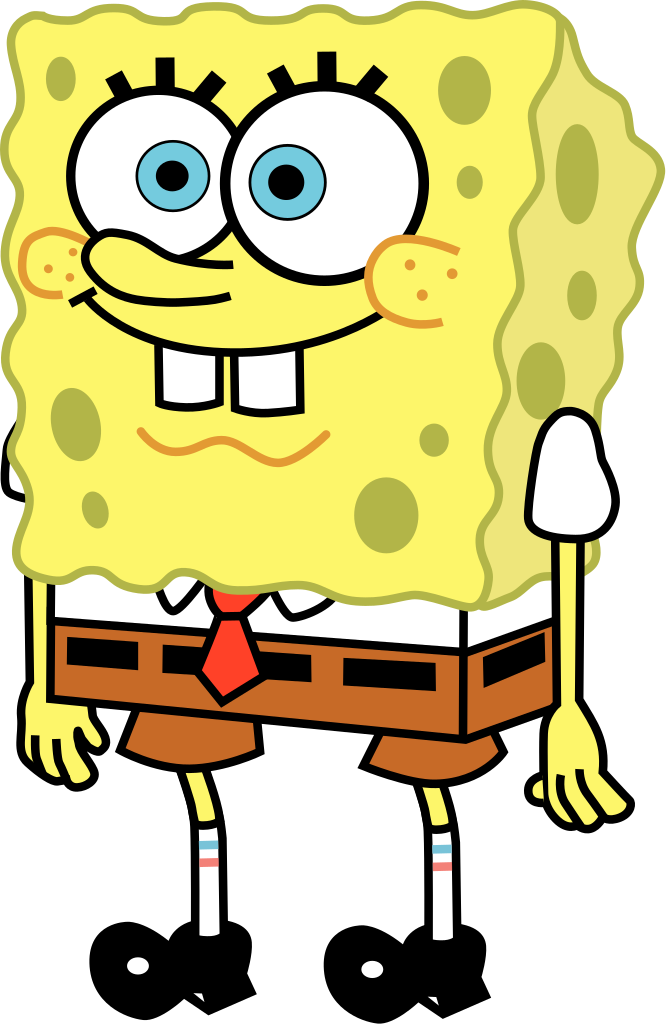 Key Point: Don’t make them think!
Test to perfection
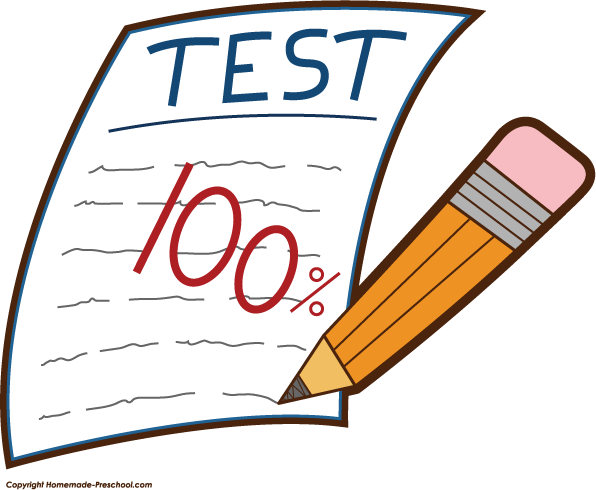 Image placements
Button colors
Link locations 
Layouts
Forms
Navigation paths
Download this presentation at: ppmkg.com/StoneyDslides